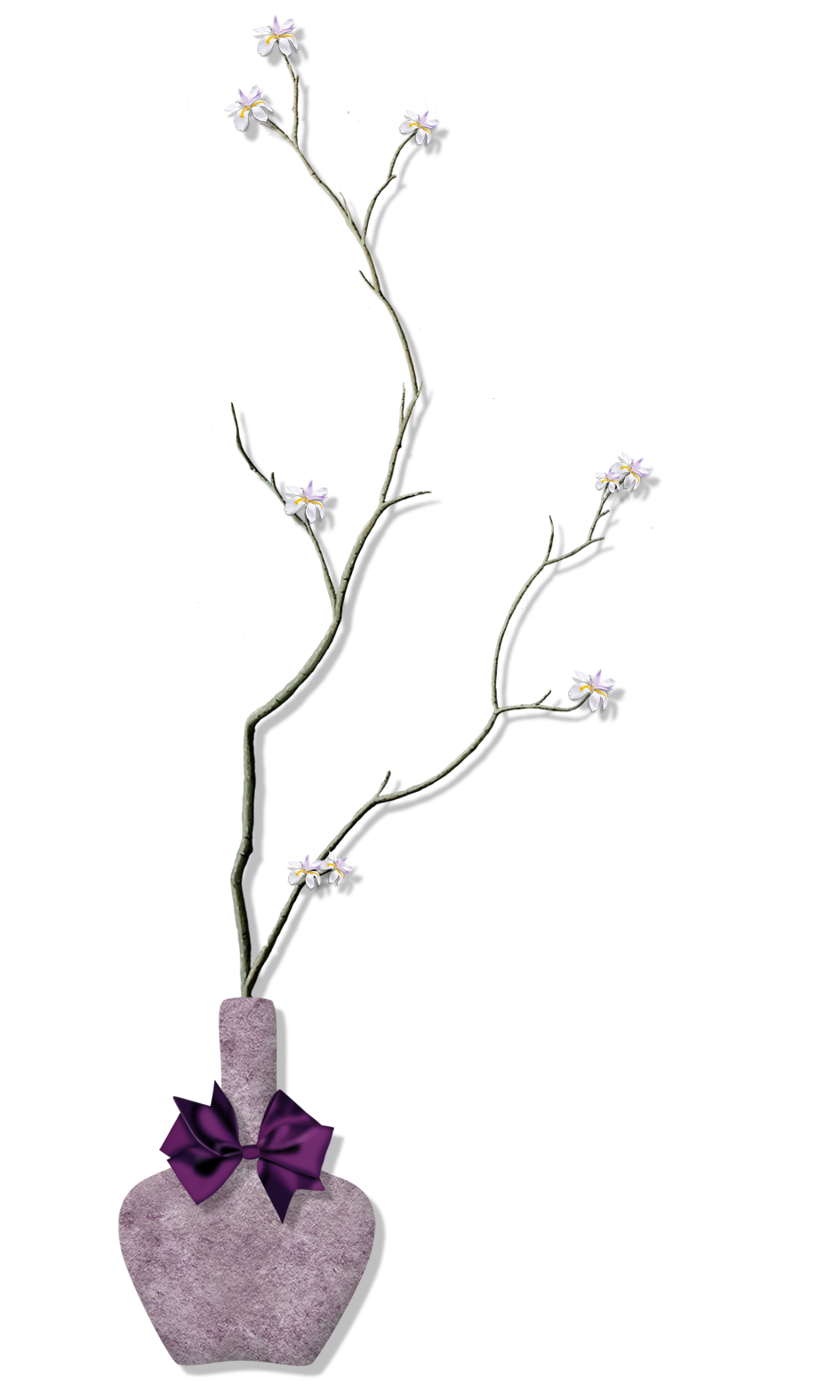 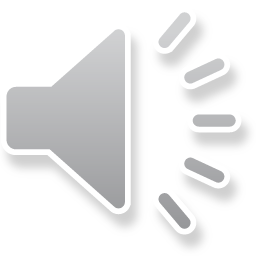 清新
简约
Simple and beauty
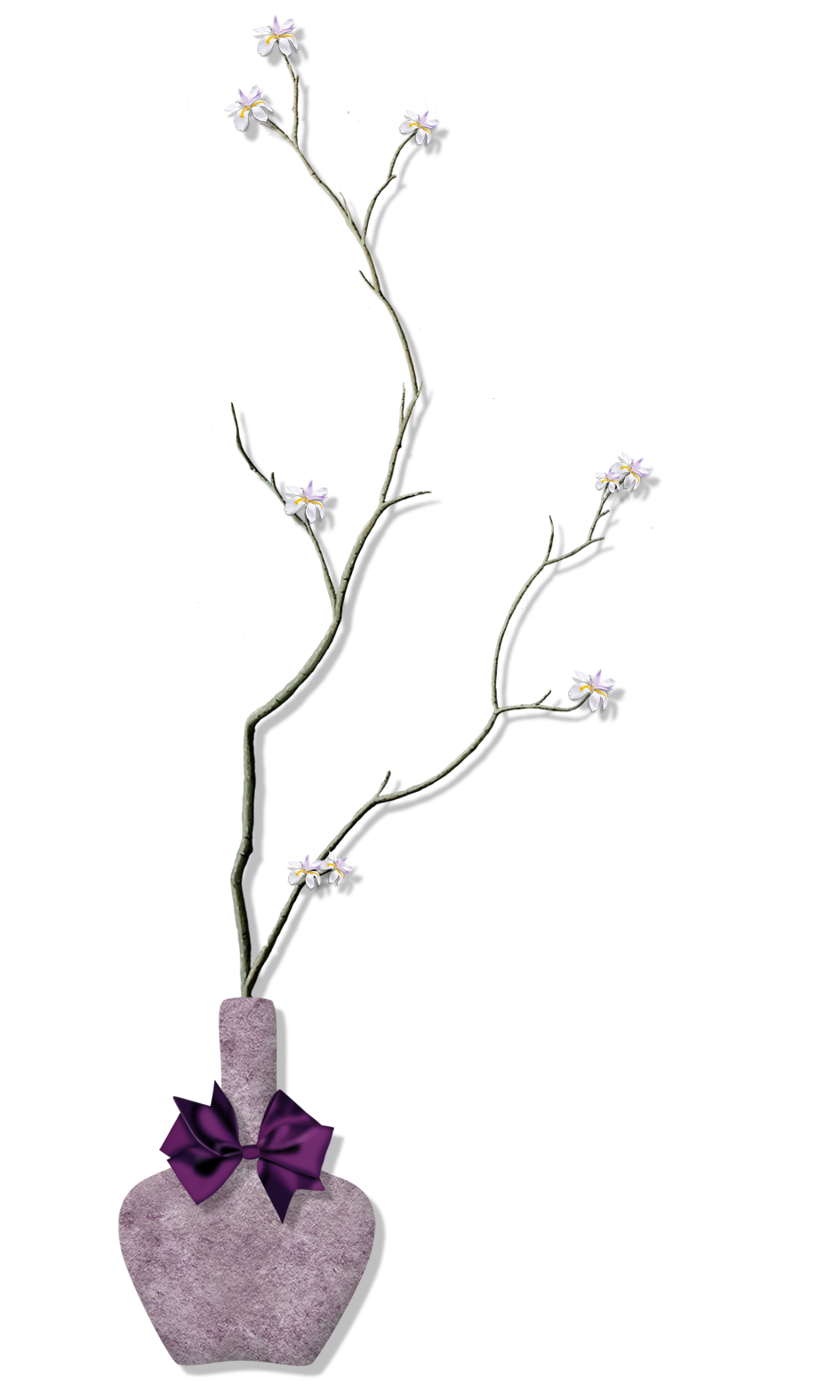 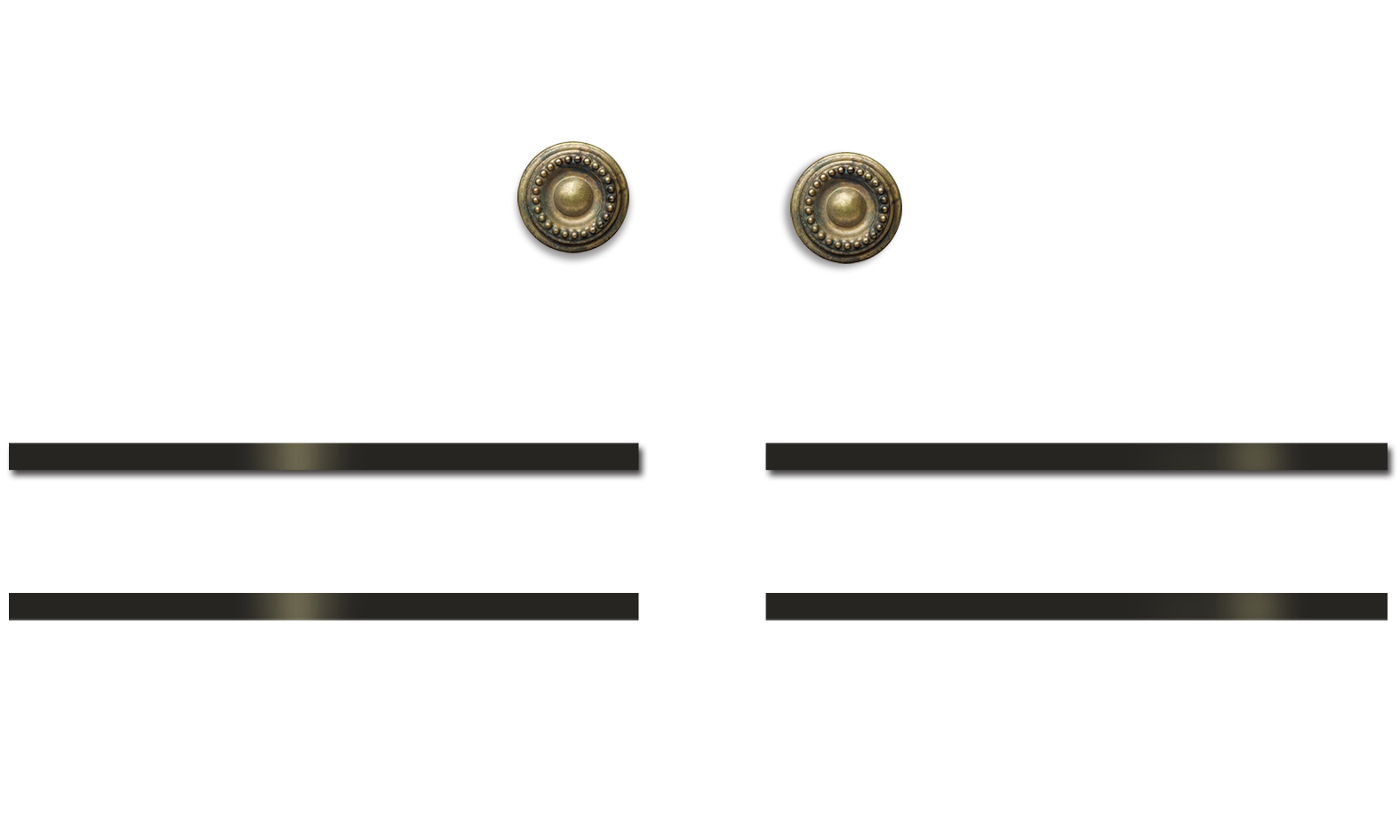 点击此处输入标题
Click here to enter the title
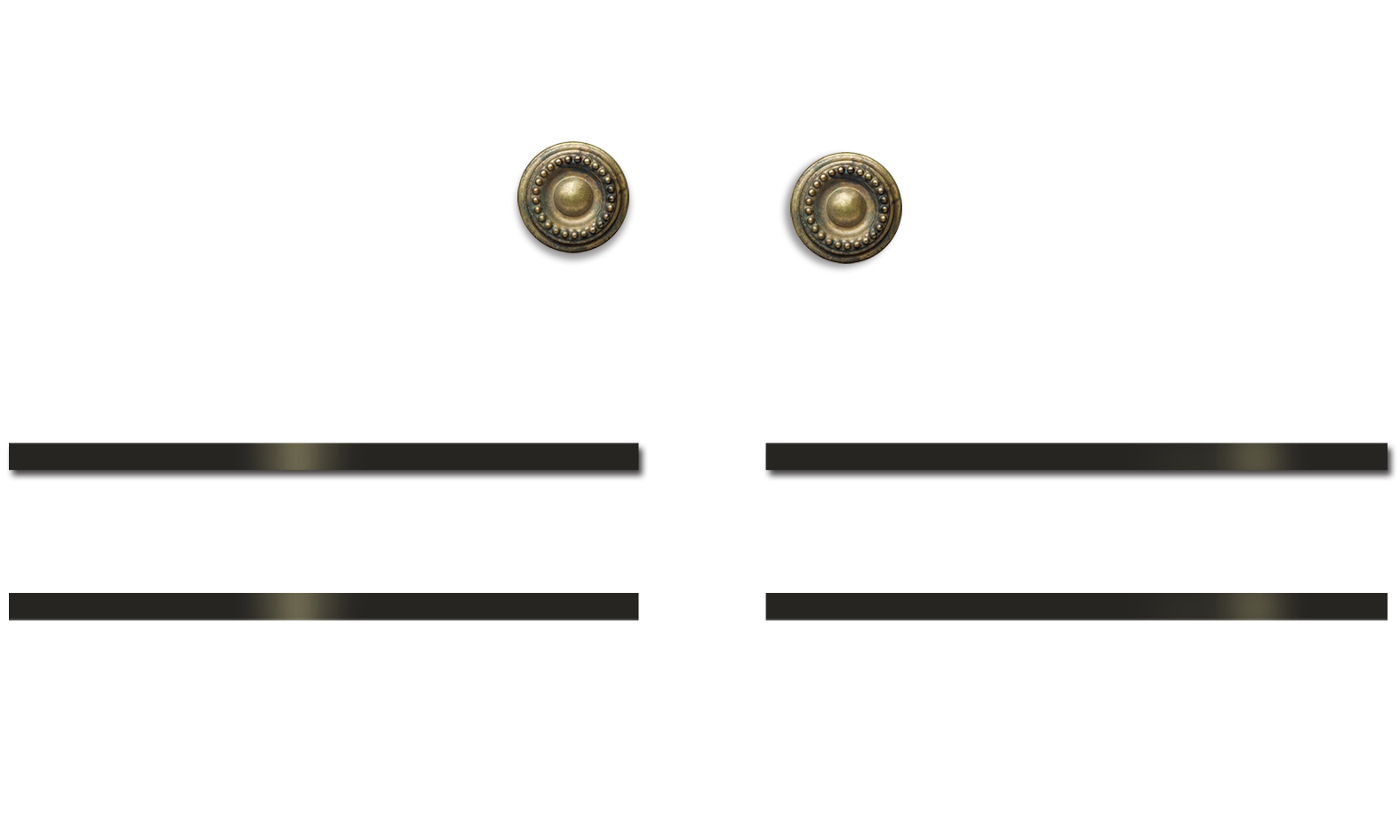 点击此处输入标题
Click here to enter the title
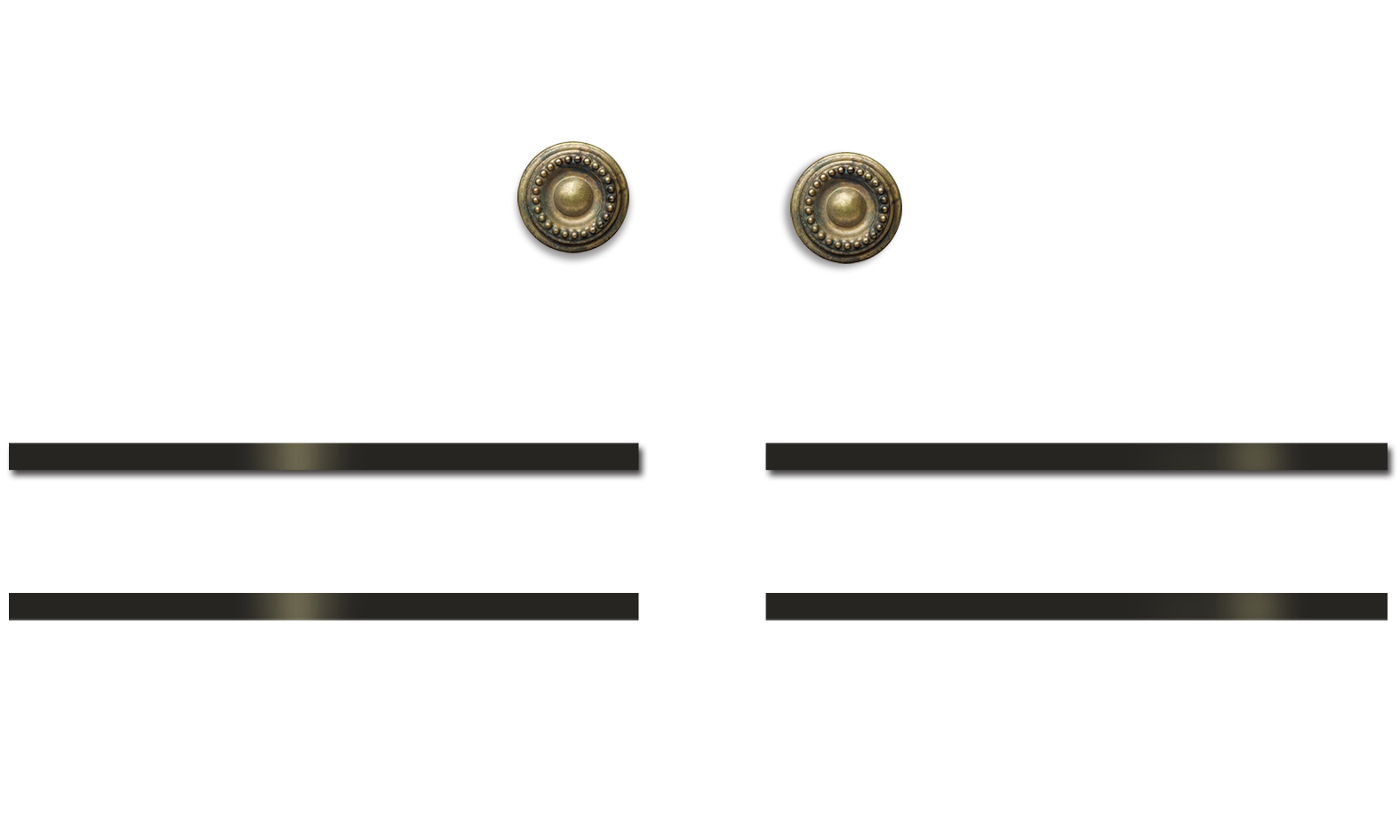 点击此处输入标题
Click here to enter the title
目录
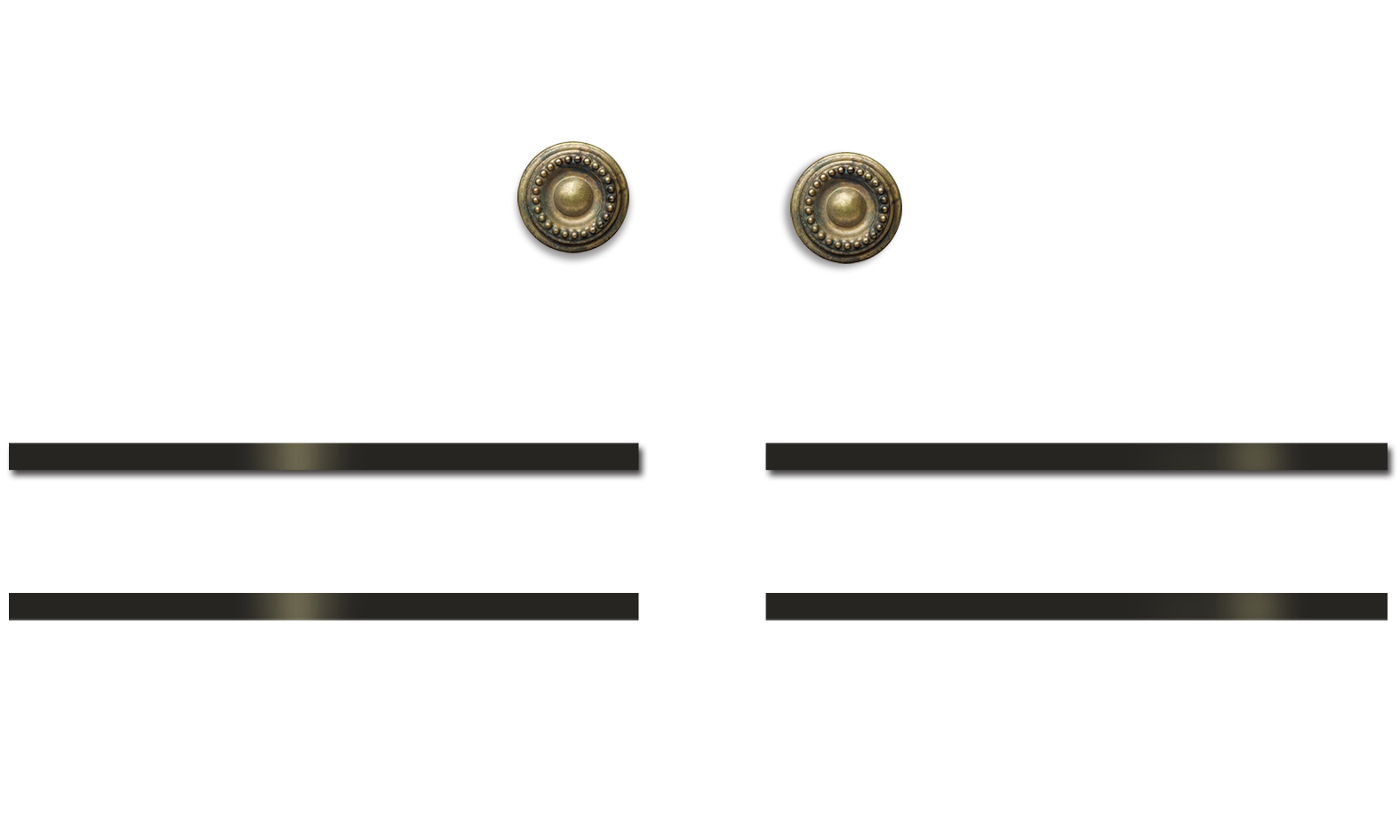 点击此处输入标题
Click here to enter the title
Click here to enter the text Click here to enter the text Click here to enter the text Click here to enter the text 

Click here to enter the text Click here to enter the text Click here to enter the text Click here to enter the text Click here to enter the text Click here to enter the text Click here to enter the text Click here to enter the text
标题
Click here to enter the title
Click here to enter the text Click here to enter the text Click here to enter the text Click here to enter the text Click here to enter the text
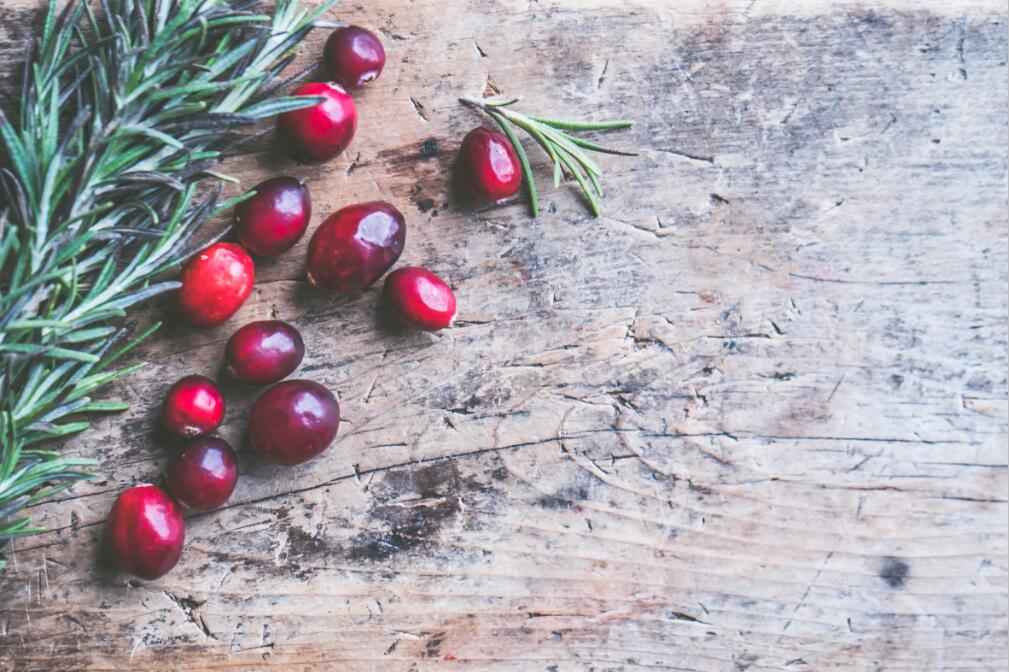 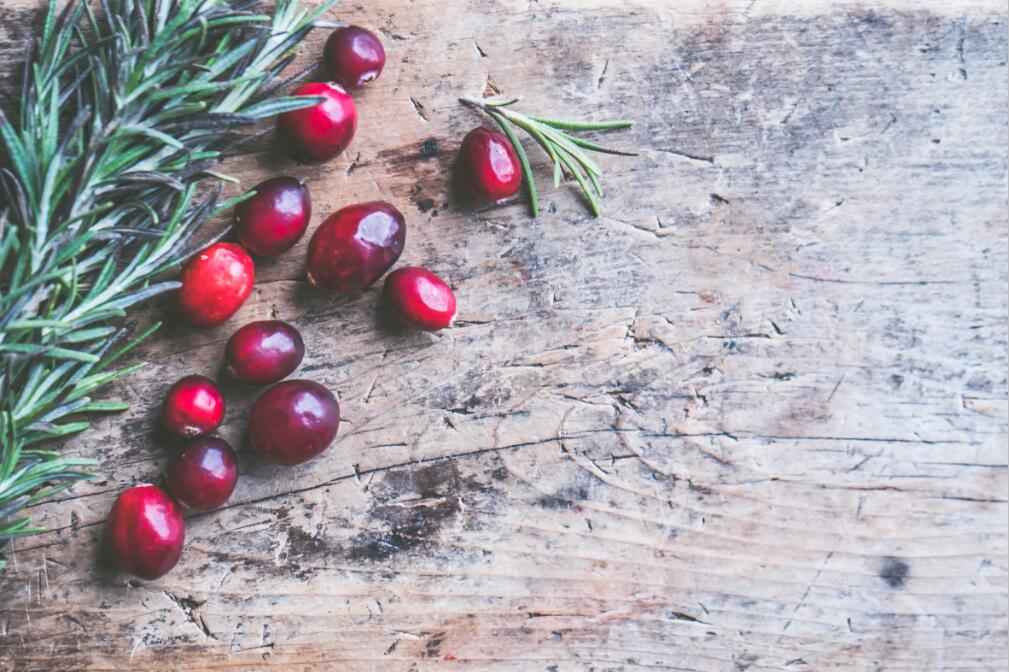 标题
Click here to enter the title
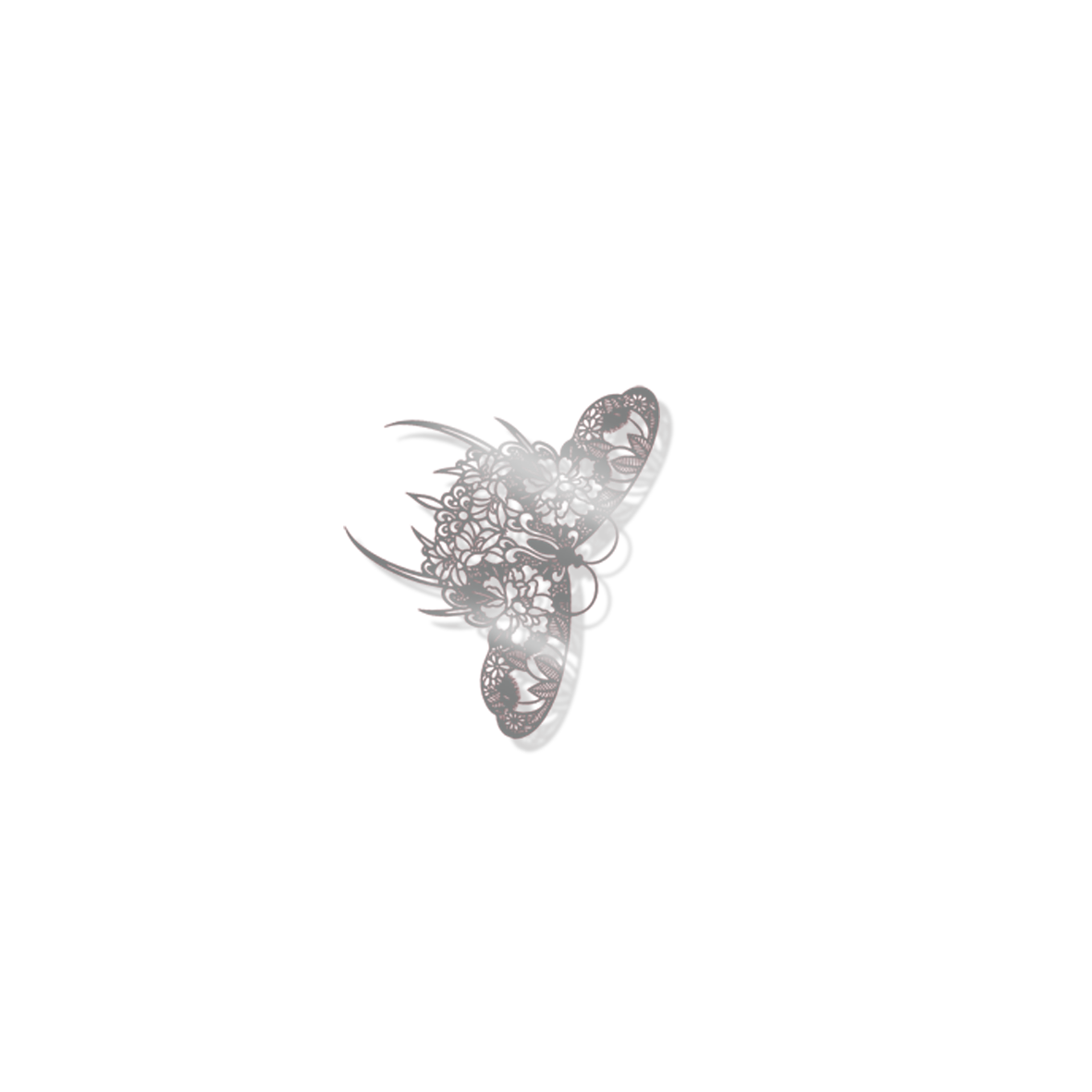 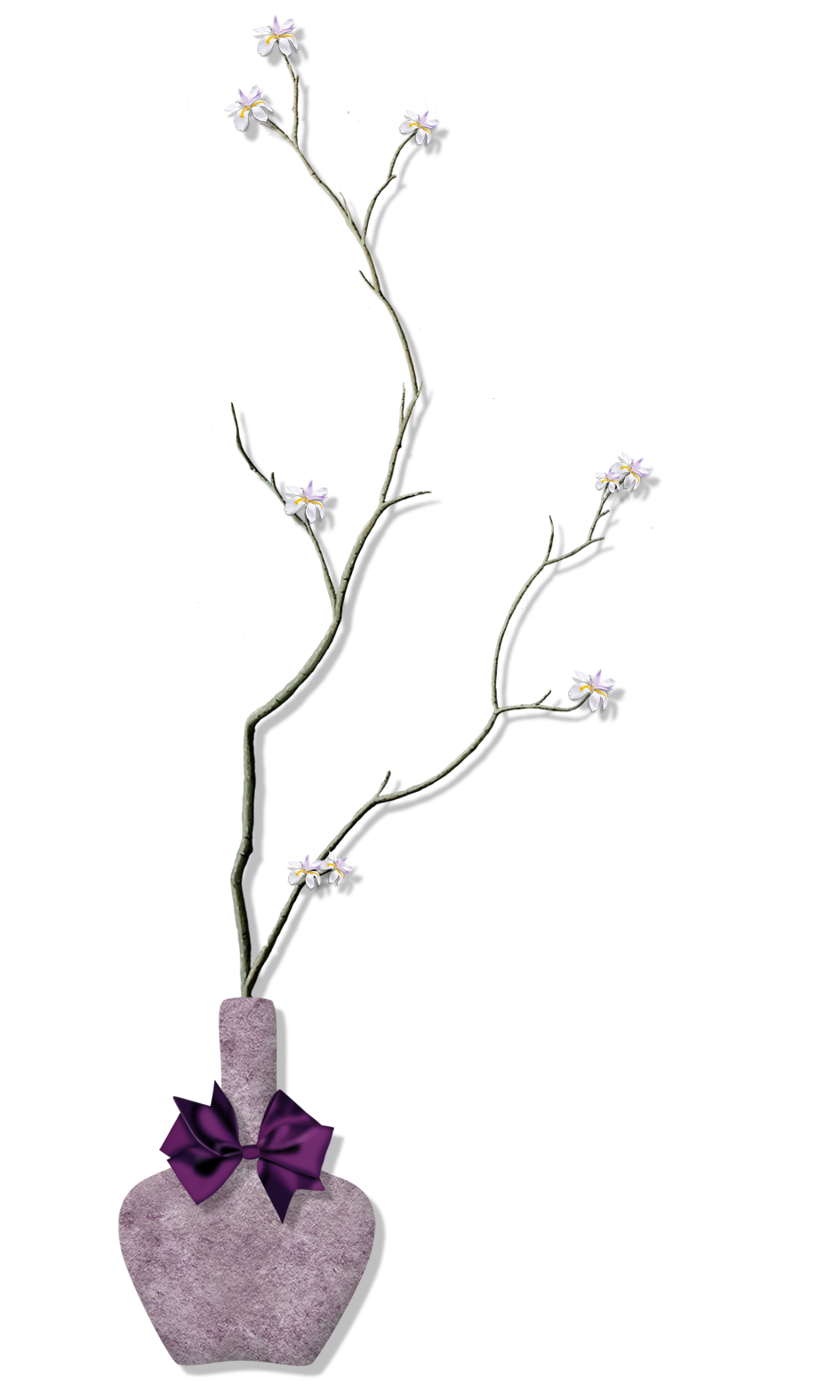 标题
Click here to enter the title
Click here to enter the text Click here to enter the text Click here to enter the text Click here to enter the text 
Click here to enter the text Click here to enter the text Click here to enter the text
Click here to enter the text Click here to enter the text Click here to enter the text Click here to enter the text 
Click here to enter the text Click here to enter the text Click here to enter the text
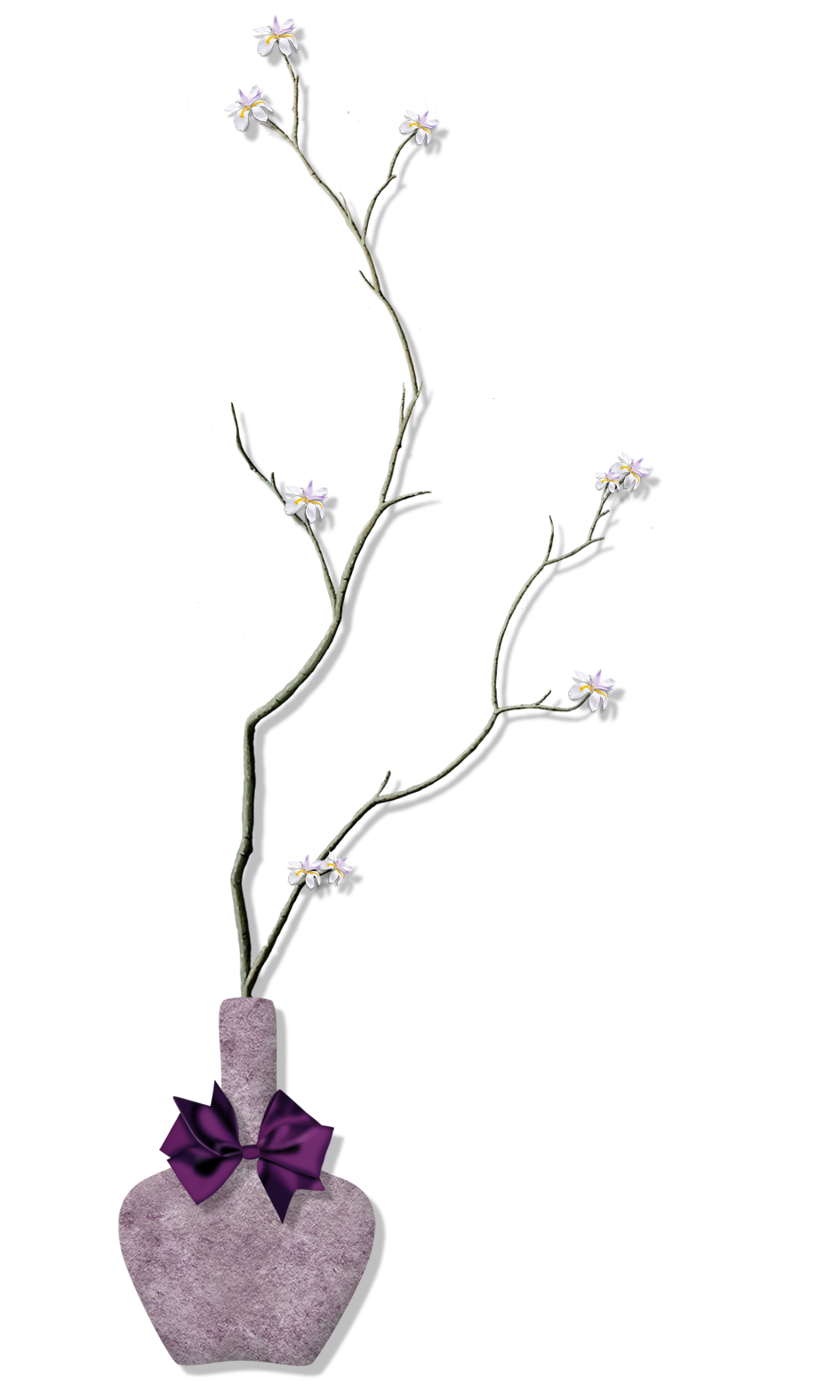 Click here to enter the text Click here to enter the text
Click here to enter the text Click here to enter the text
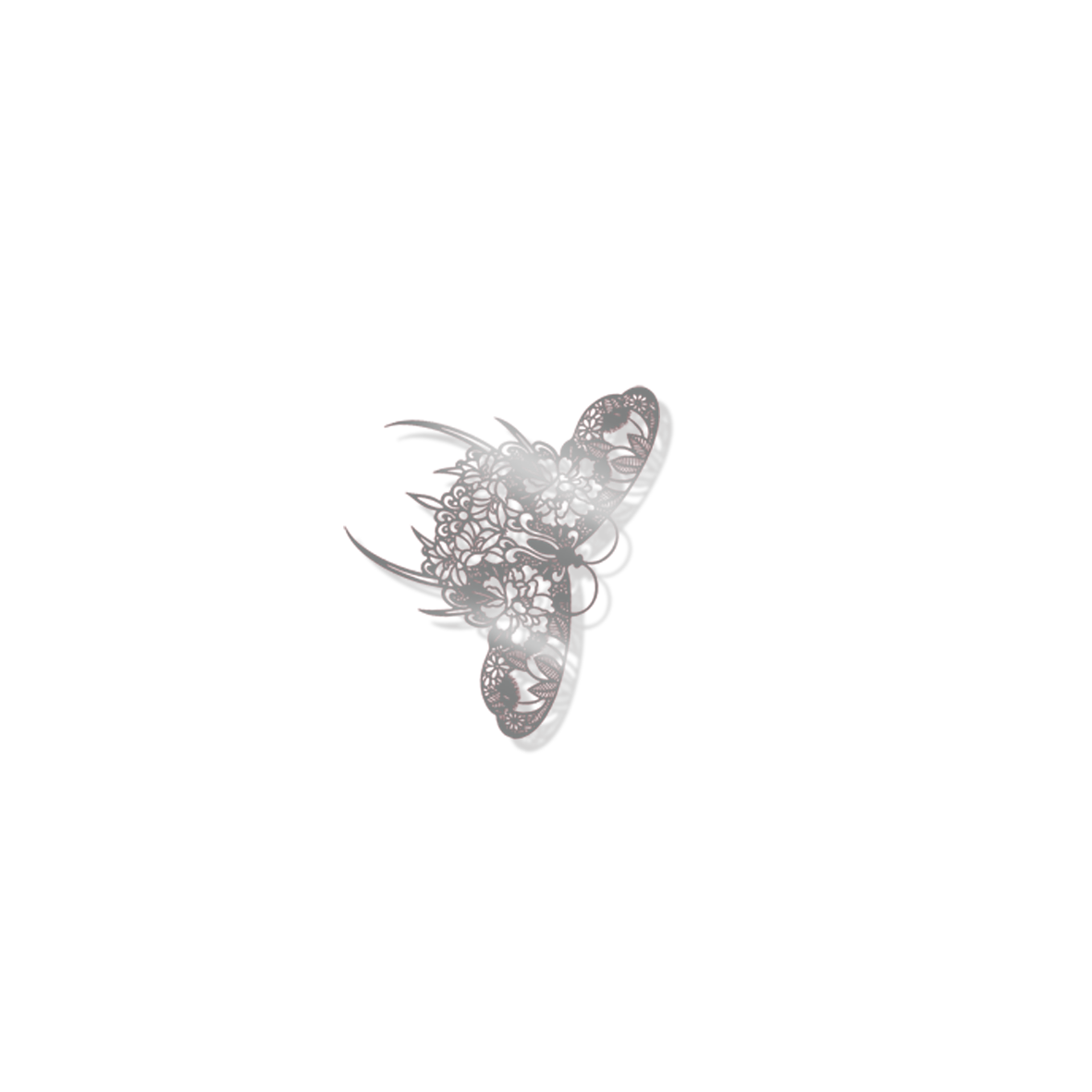 Click here to enter the text Click here to enter the text
Click here to enter the text Click here to enter the text
标题
enter the title
Click here to enter the text Click here to enter the text Click here to enter the text
Click here to enter the text Click here to enter the text Click here to enter the text
Click here to enter the text Click here to enter the text Click here to enter the text
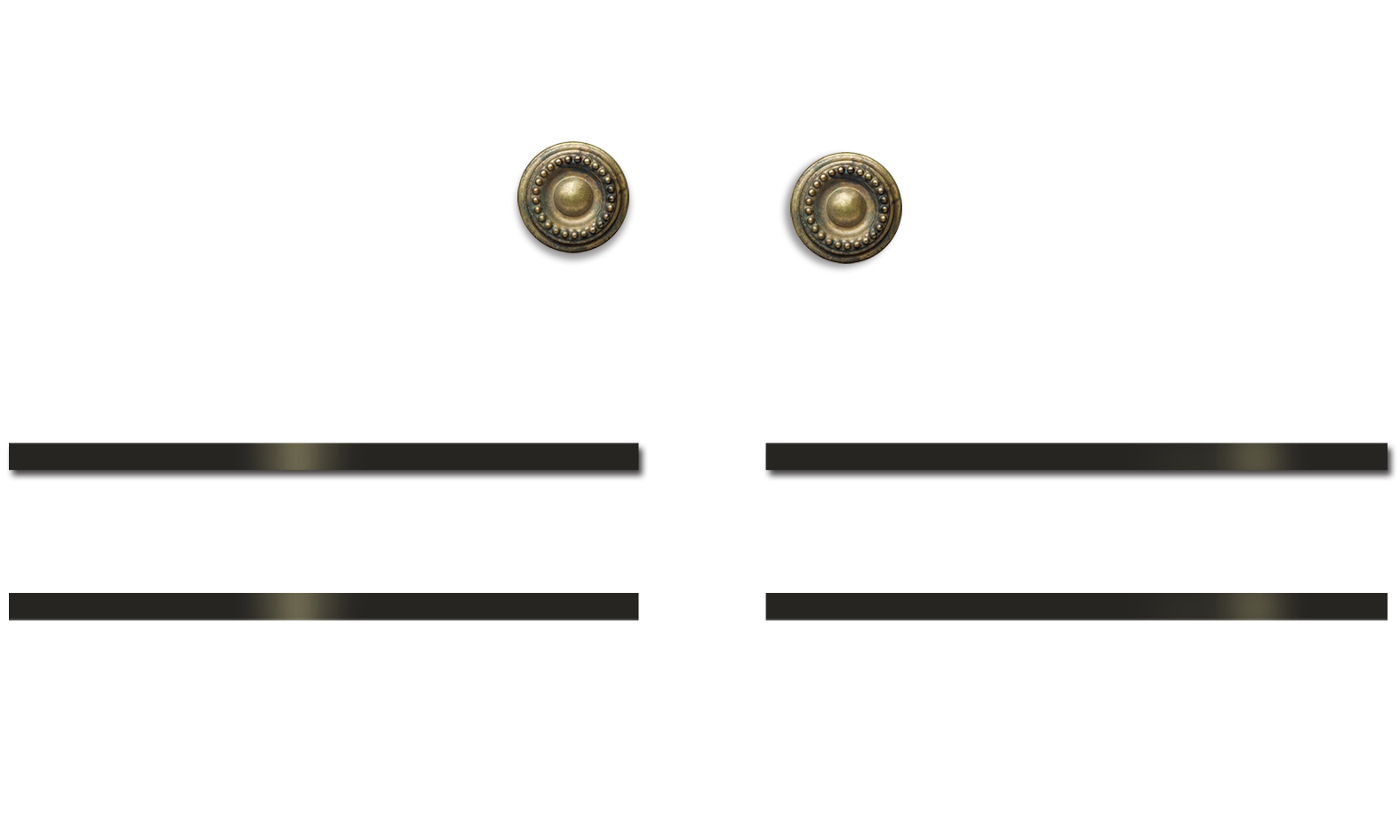 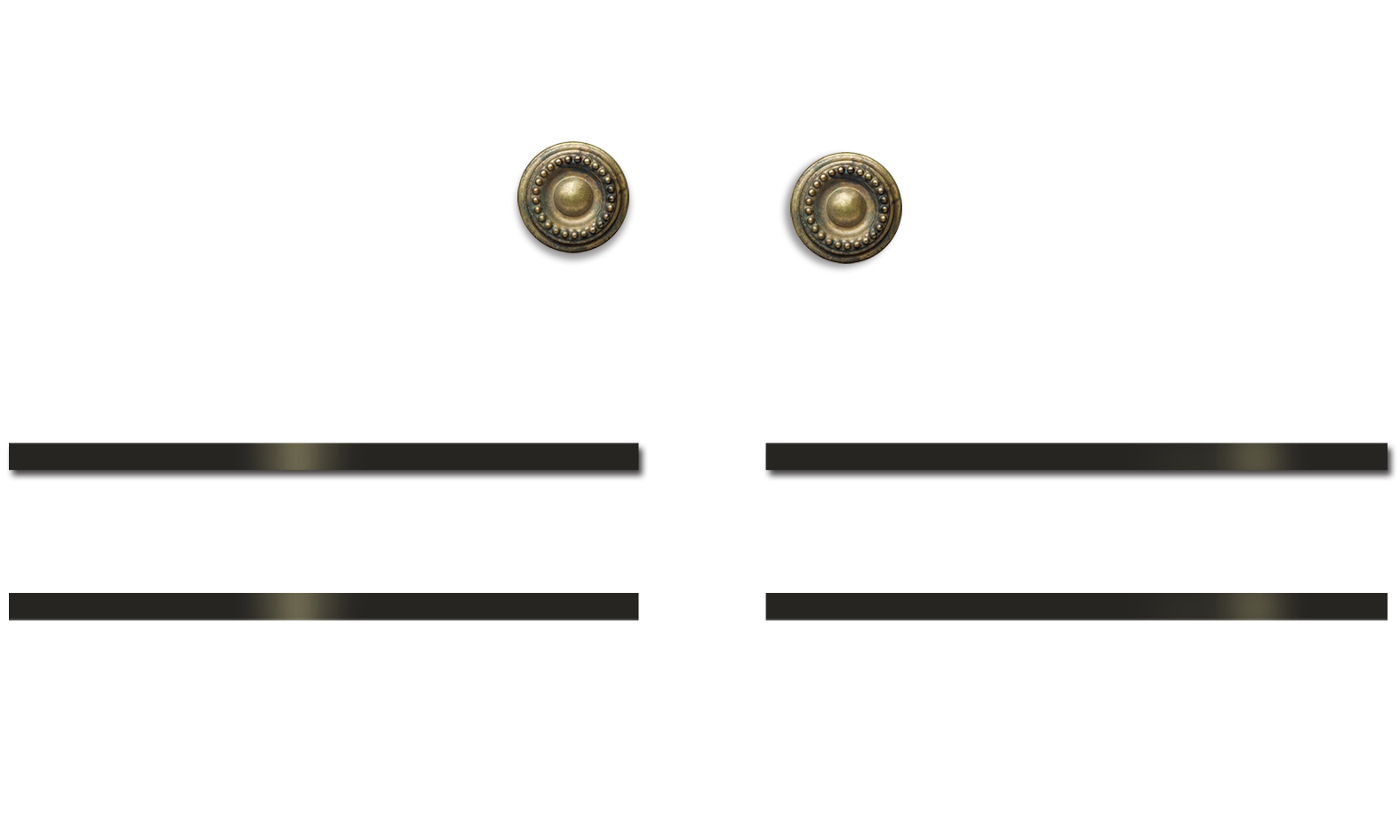 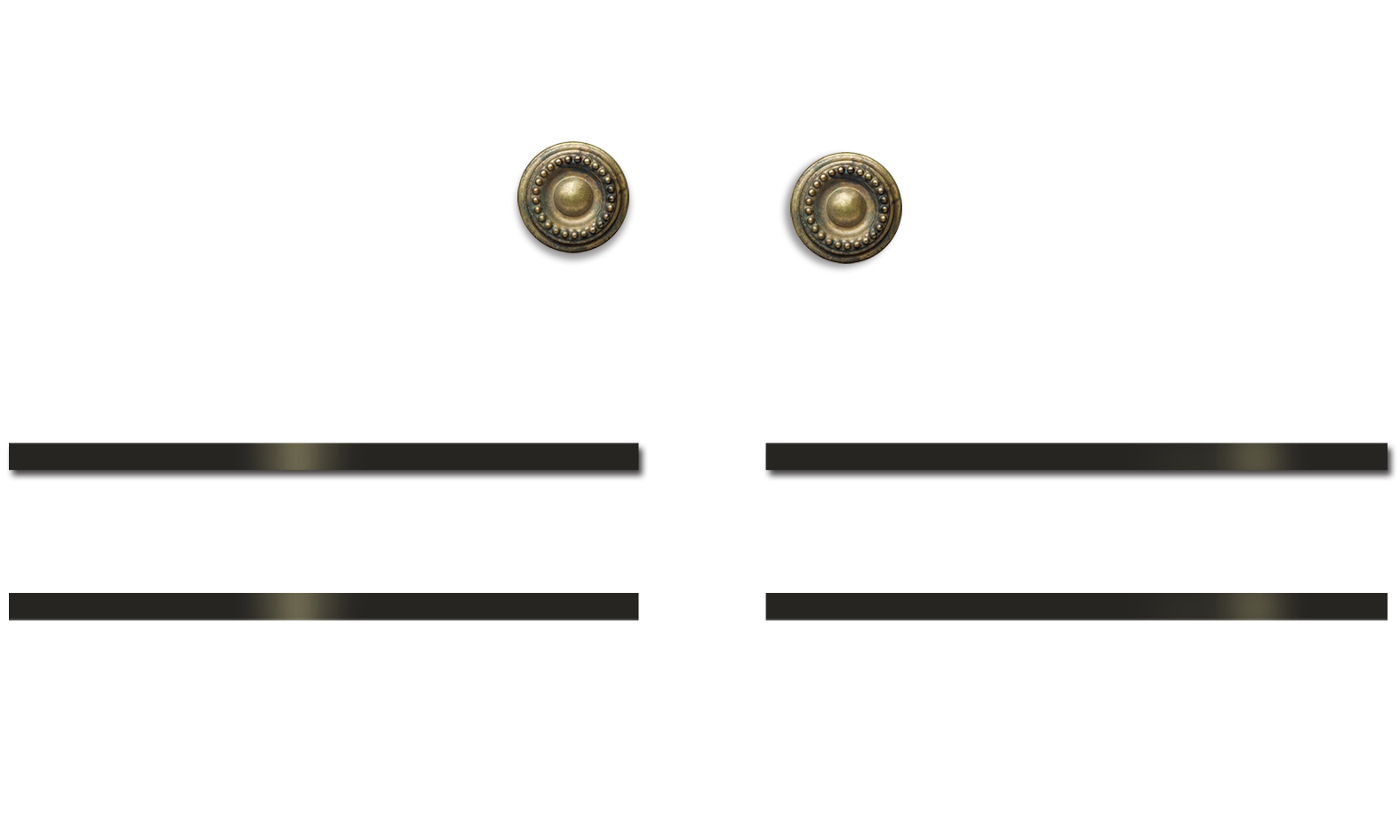 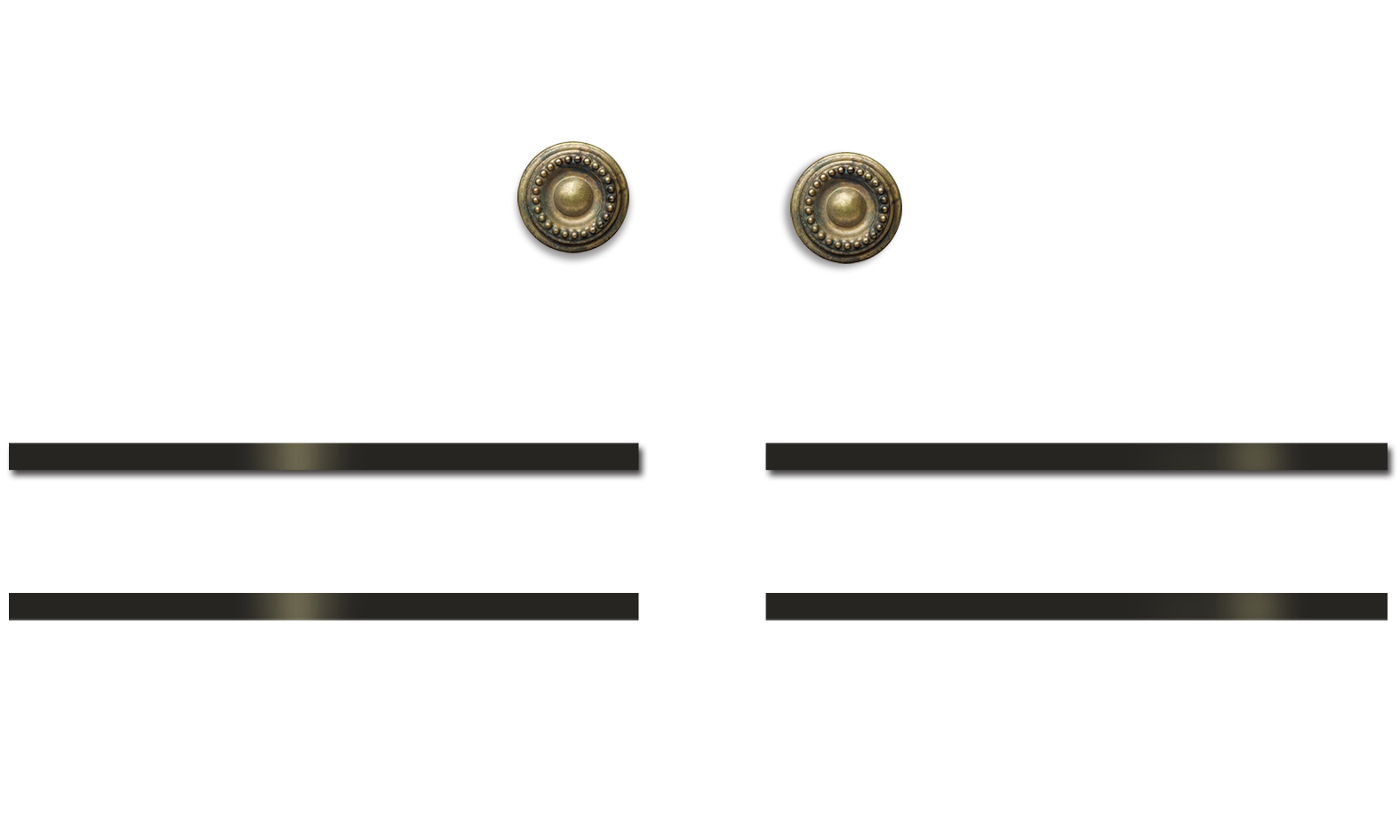 Click here to enter the text Click here to enter the text Click here to enter the text
Click here to enter the text Click here to enter the text Click here to enter the text
Click here to enter the text Click here to enter the text Click here to enter the text
Click here to enter the text Click here to enter the text Click here to enter the text
Click here to enter the text Click here to enter the text Click here to enter the text
Click here to enter the text Click here to enter the text Click here to enter the text
标 题
Simple and beauty
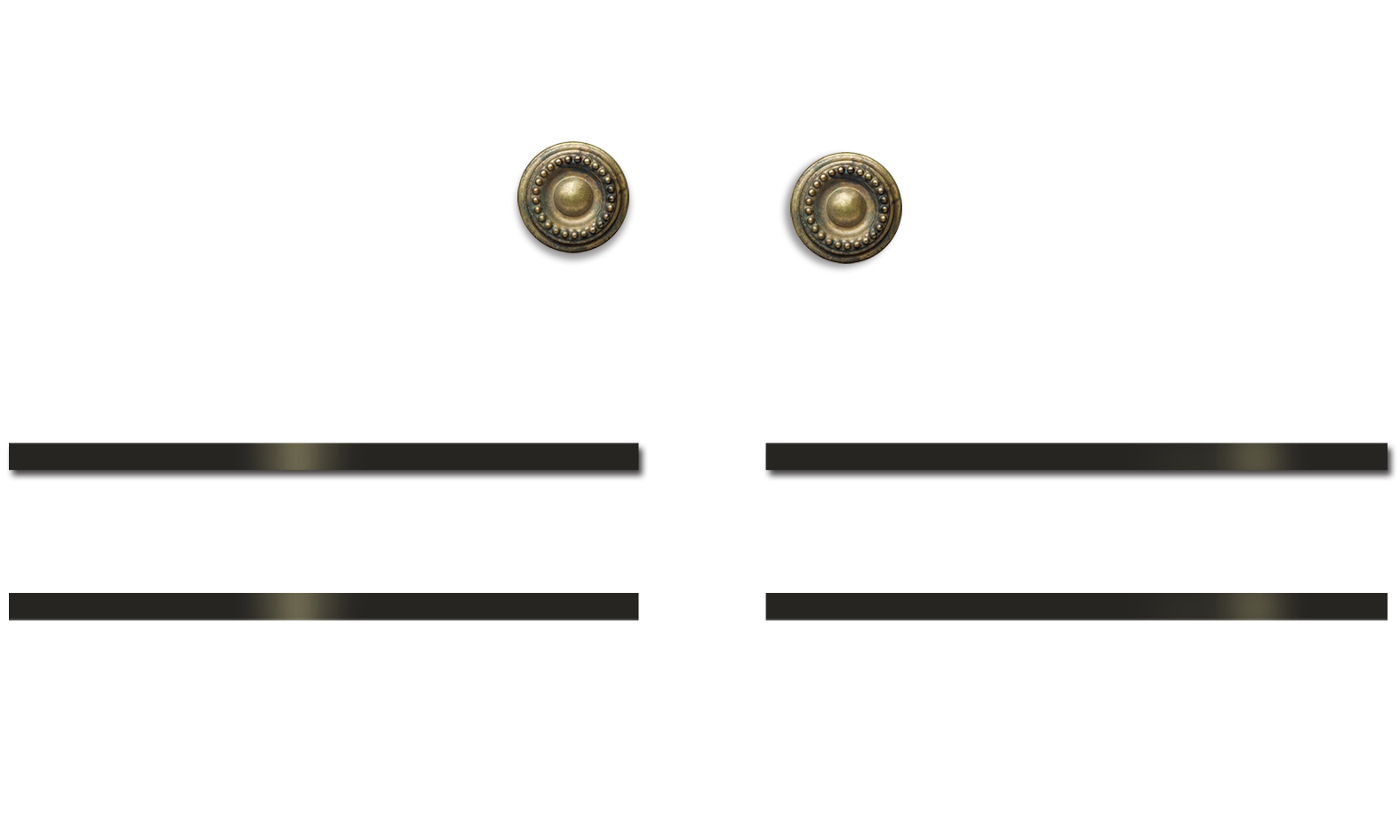 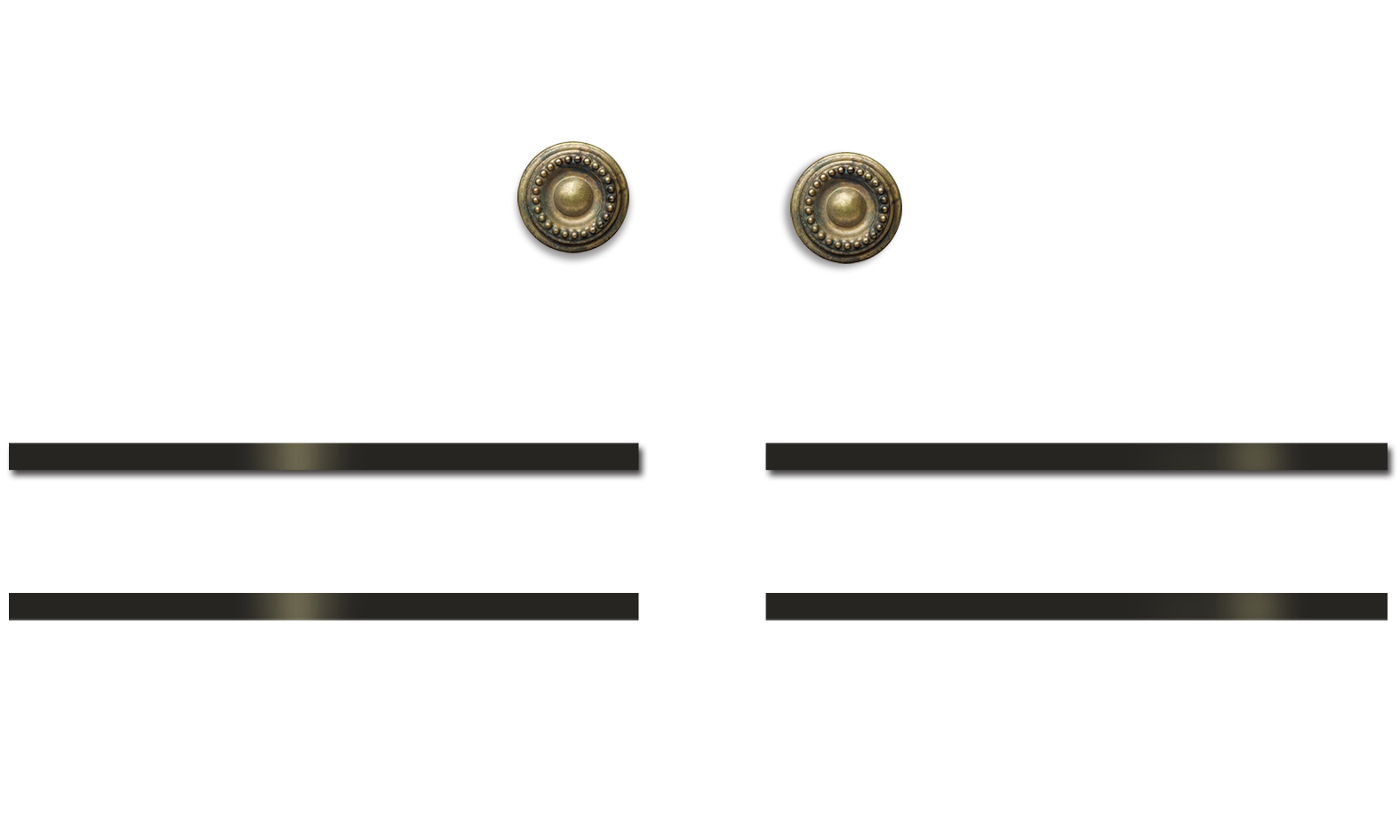 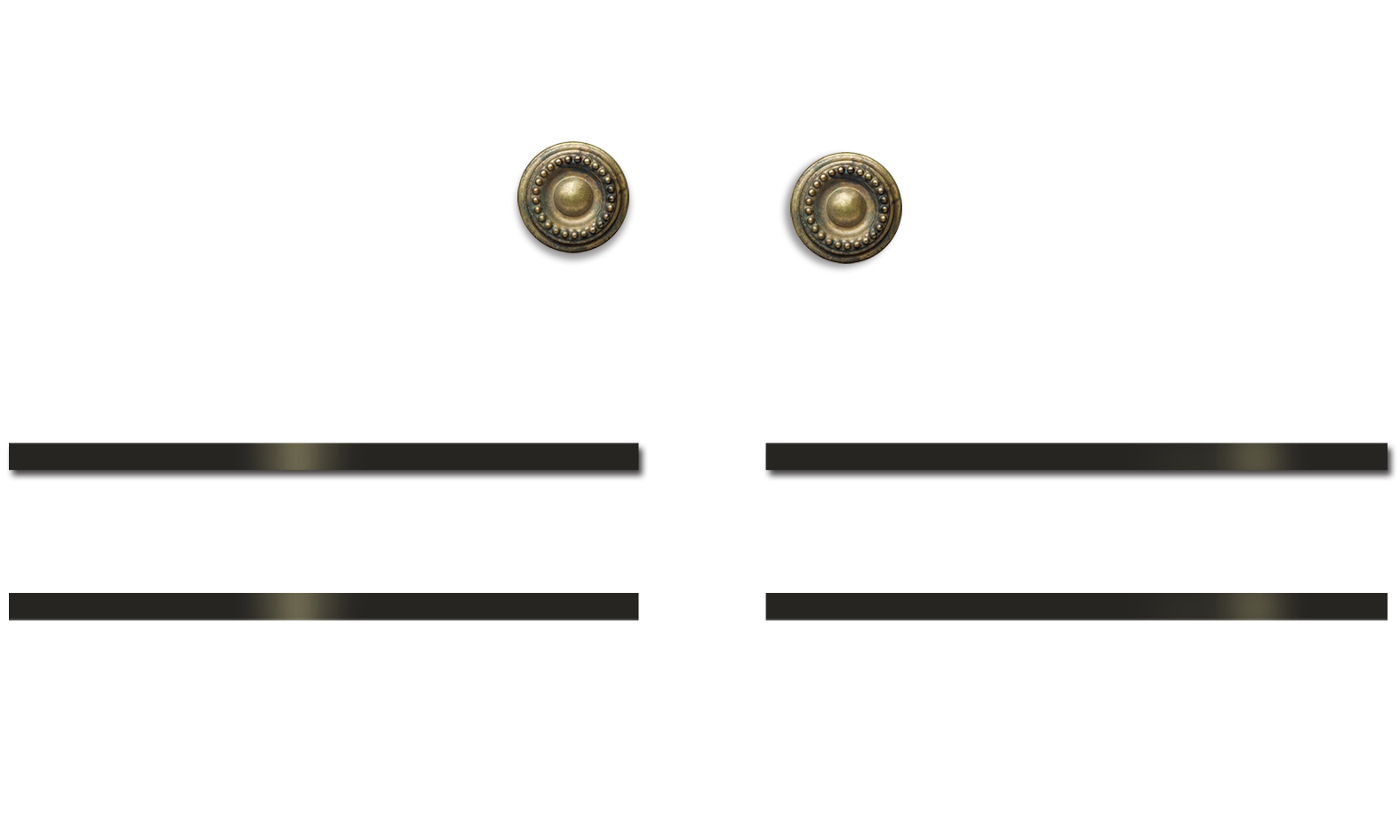 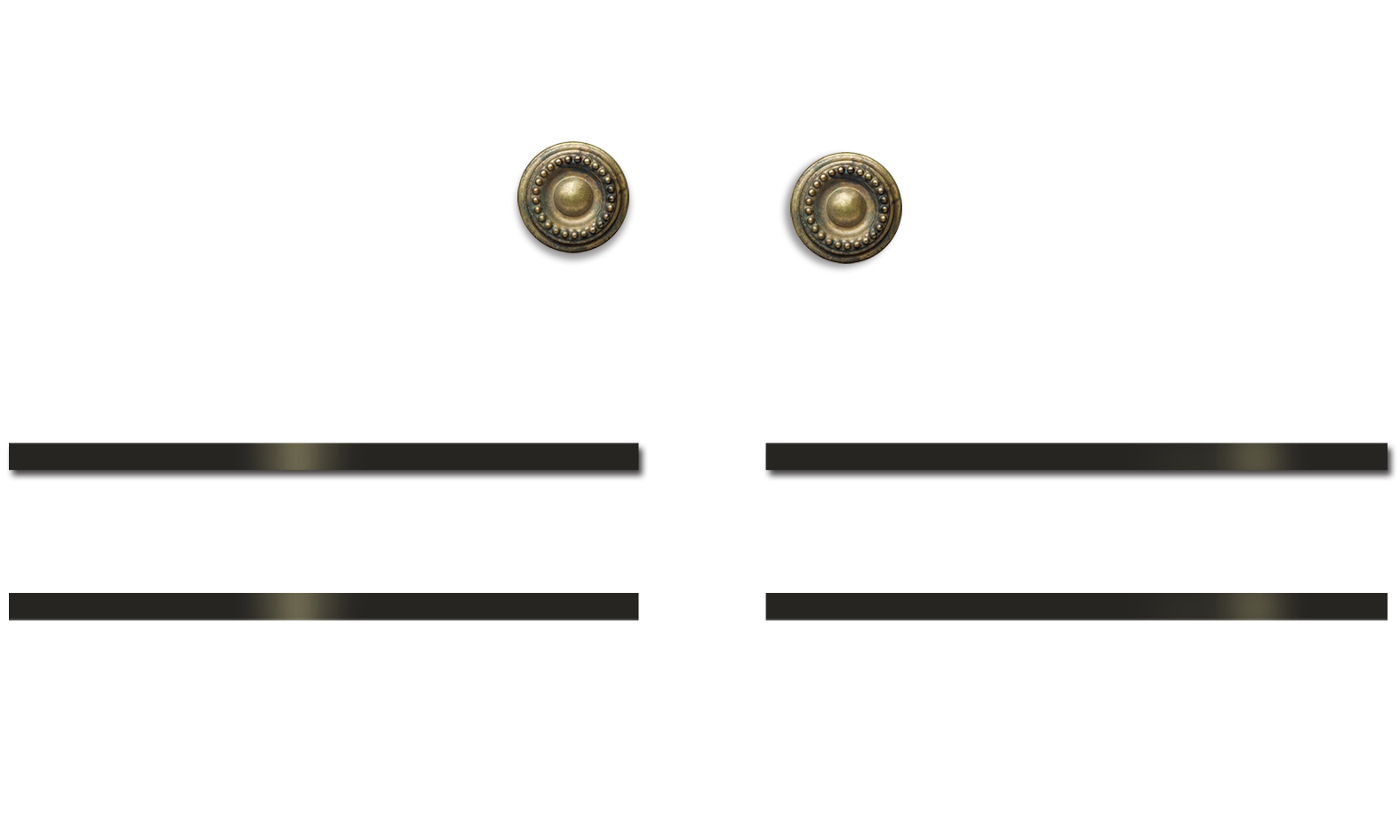 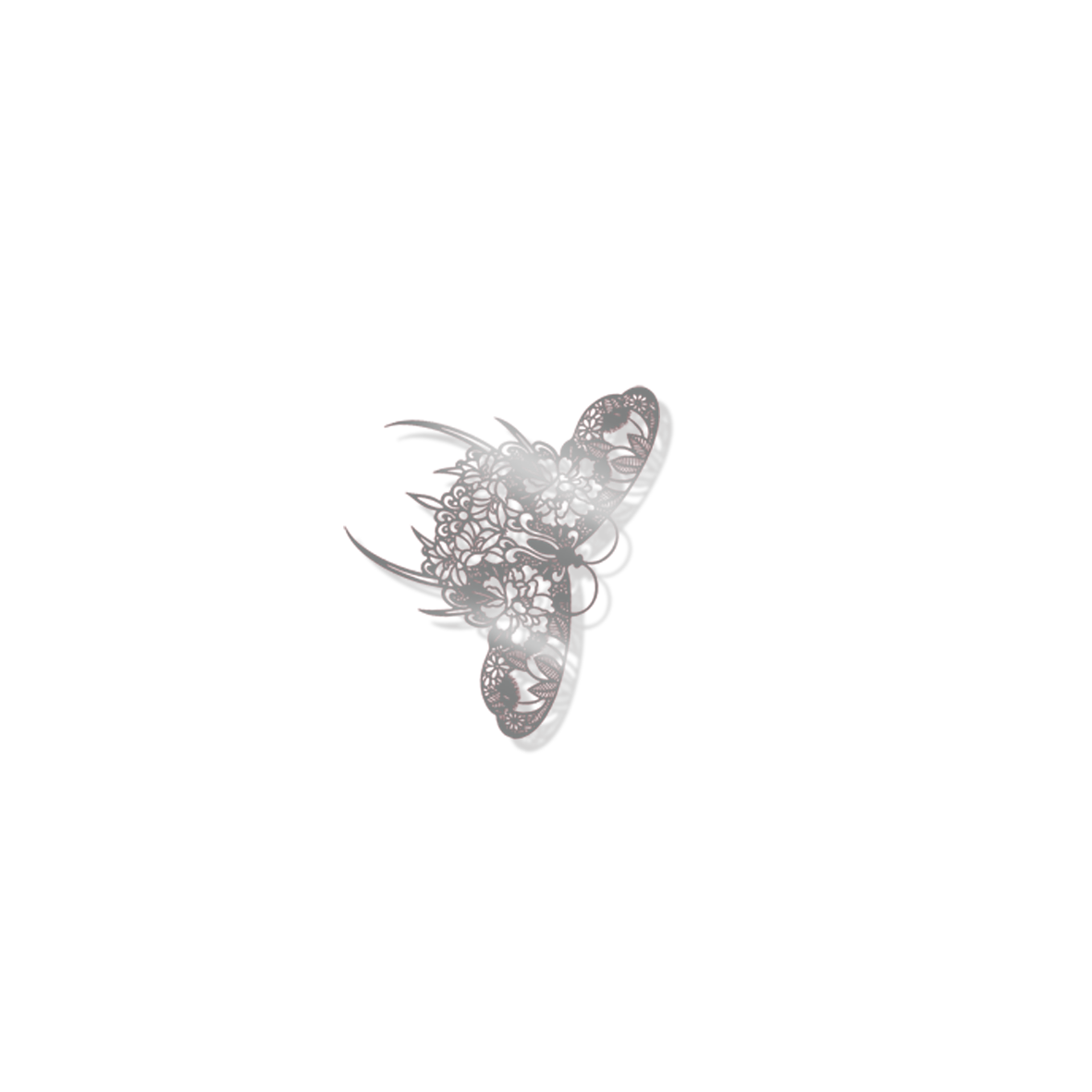 Click here to enter the text Click here to enter the text Click here to enter the text
Click here to enter the text Click here to enter the text Click here to enter the text
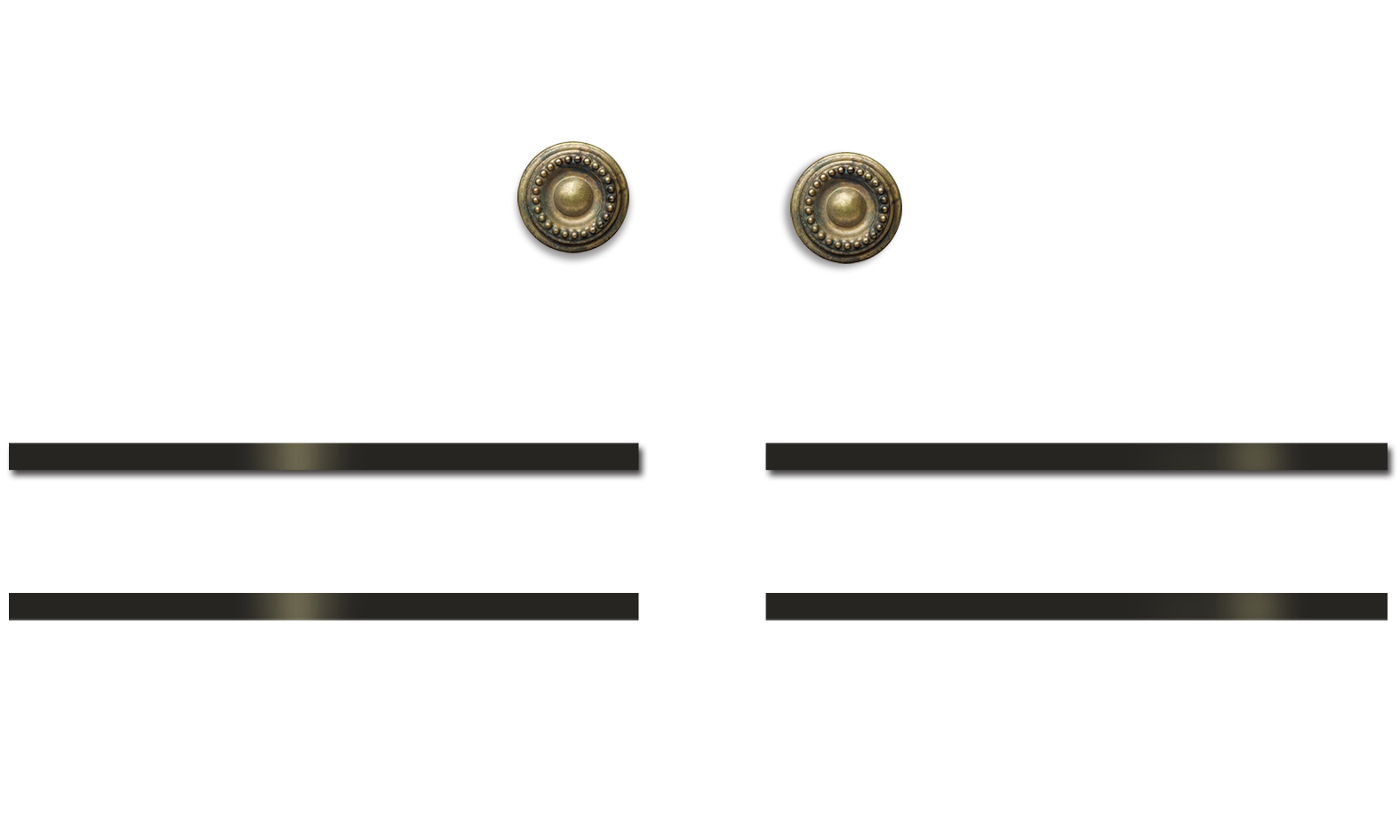 Simple and beauty
Click here to enter the text Click here to enter the text Click here to enter the text
标 题
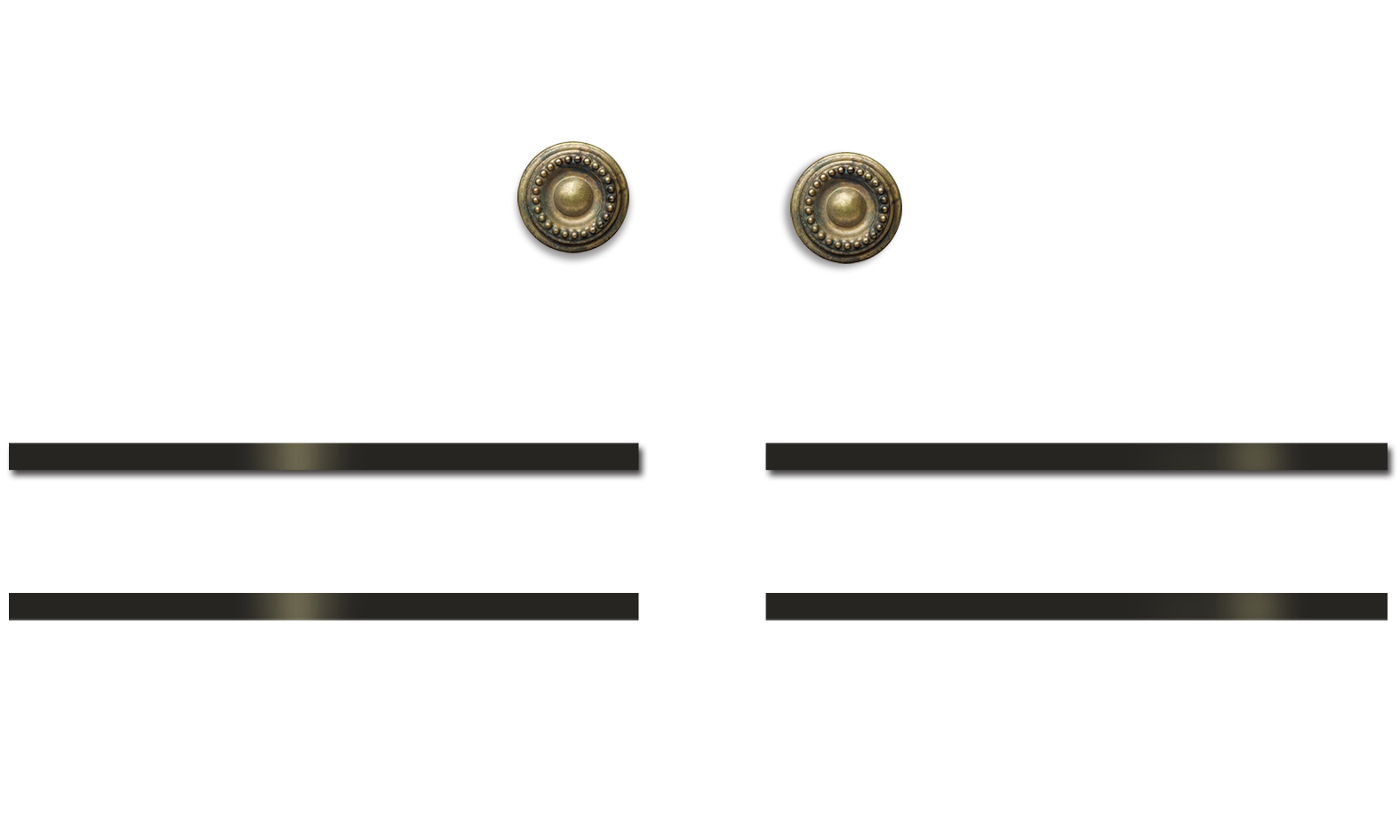 Click here to enter the text Click here to enter the text Click here to enter the text
Click here to enter the text Click here to enter the text Click here to enter the text
Click here to enter the text Click here to enter the text Click here to enter the text
Click here to enter the text Click here to enter the text Click here to enter the text
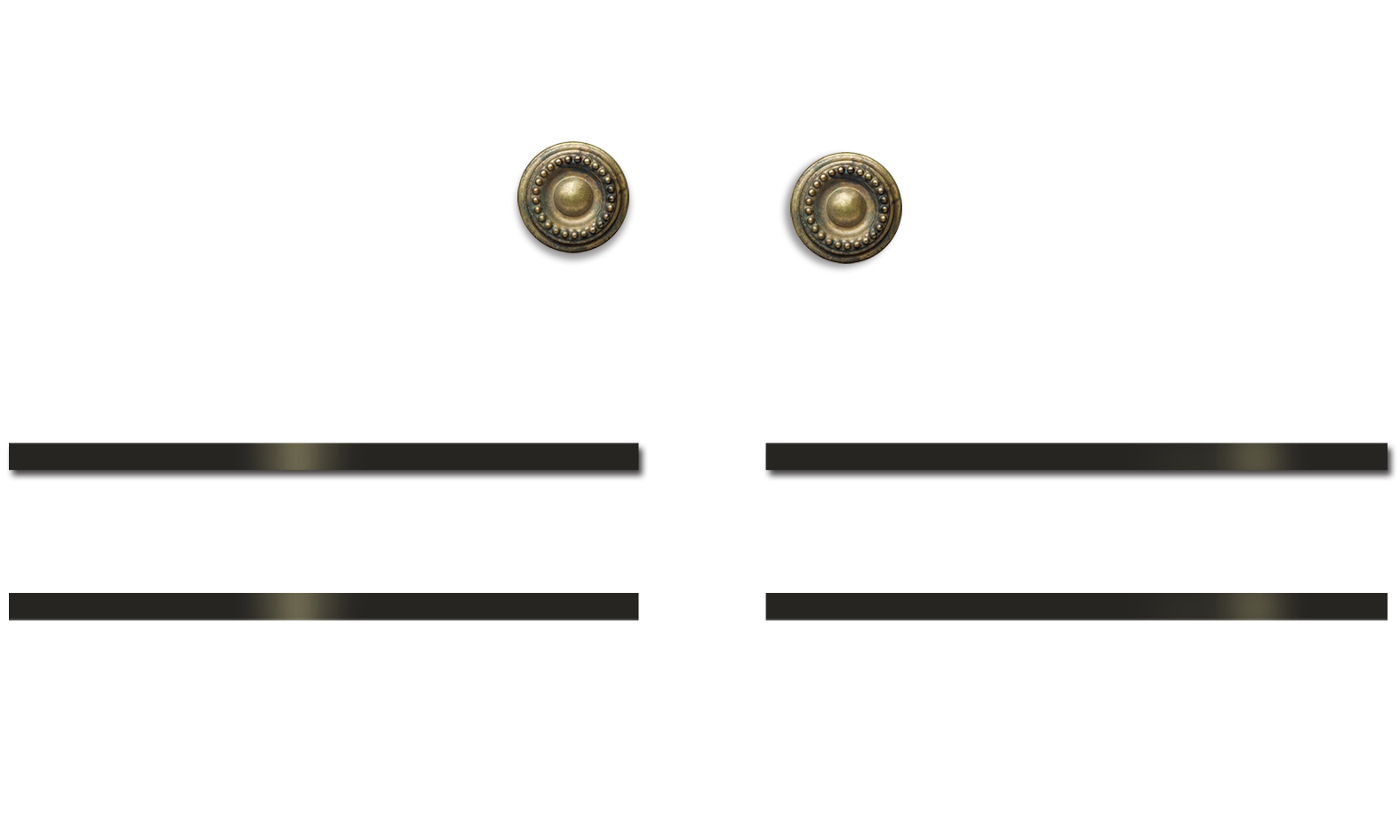 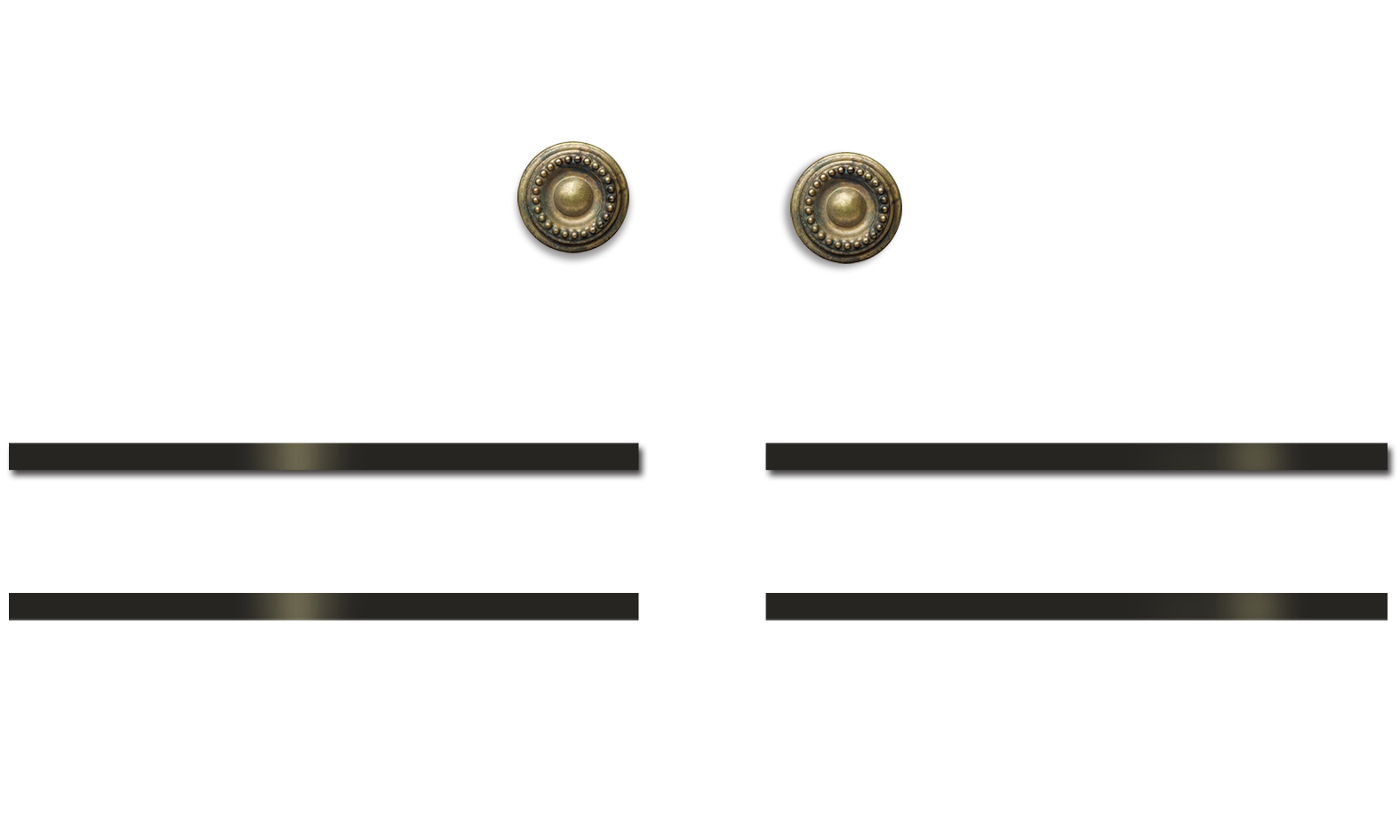 Simple and beauty
标 题
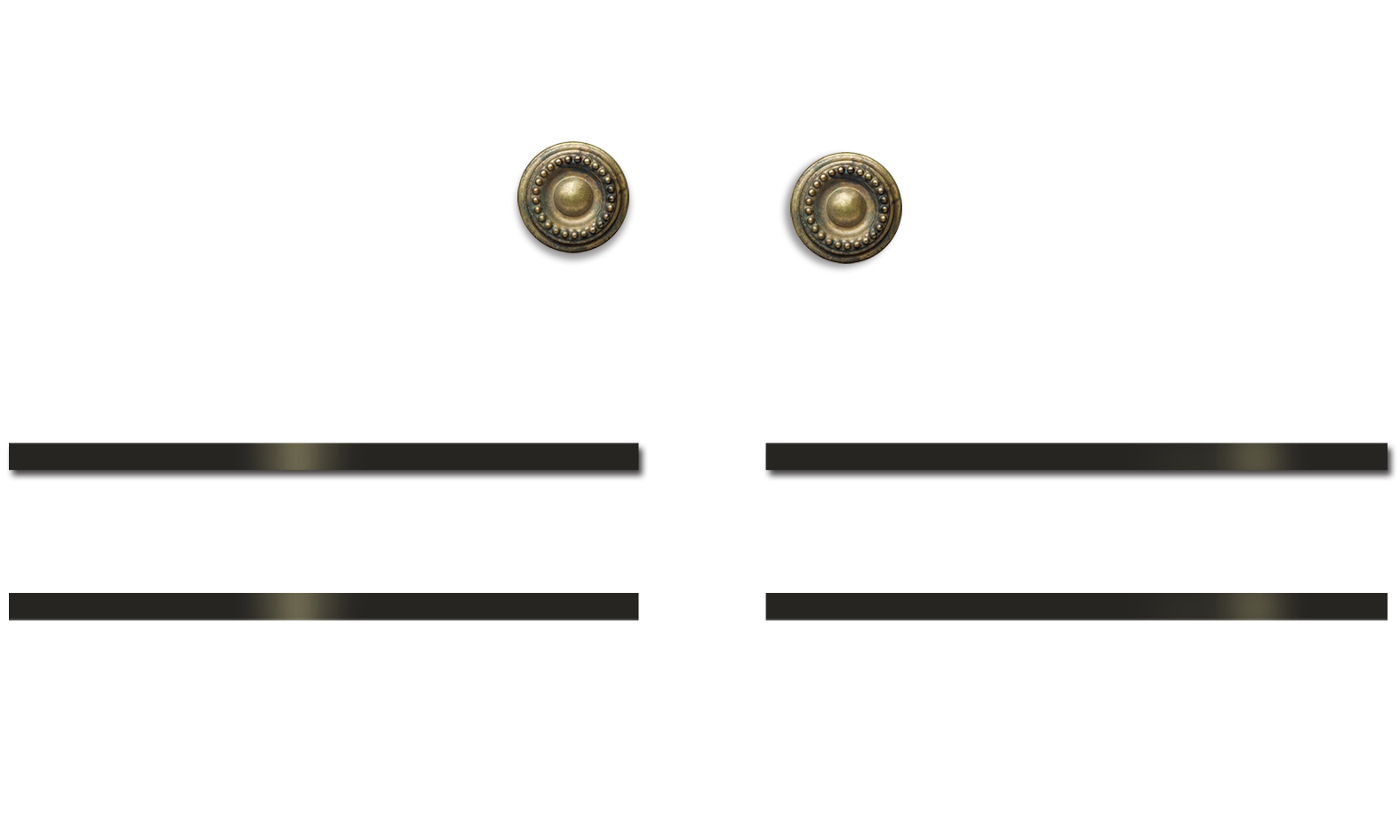 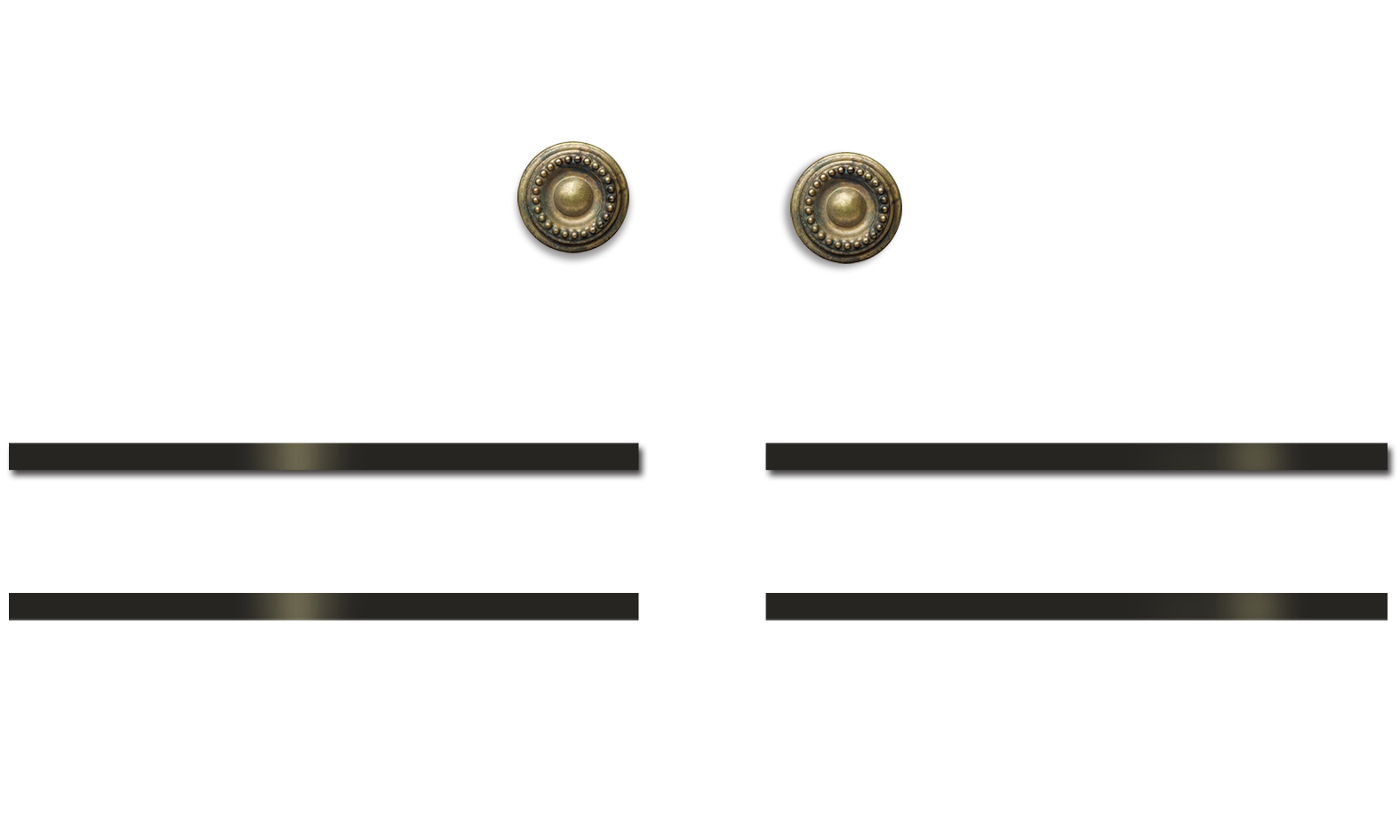 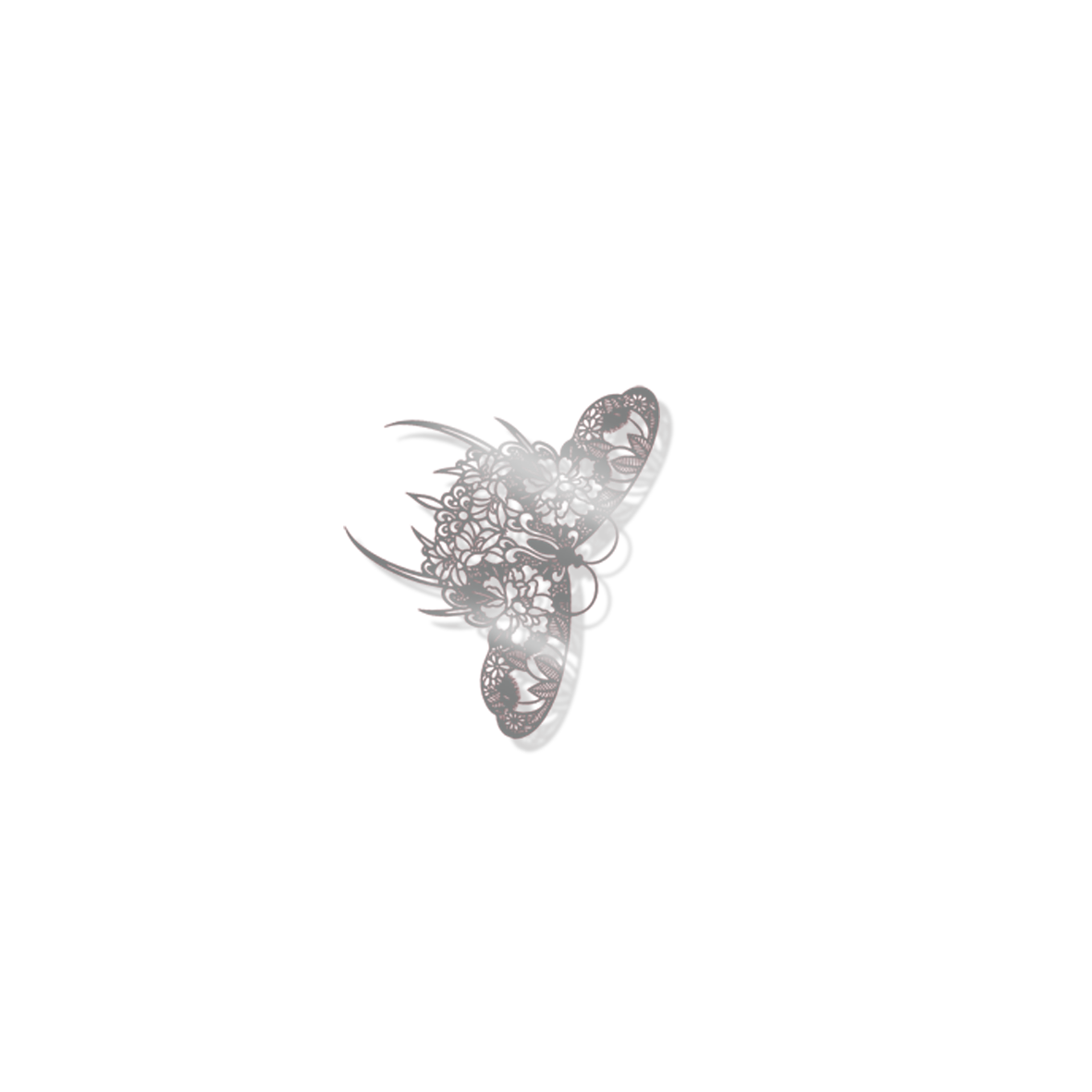 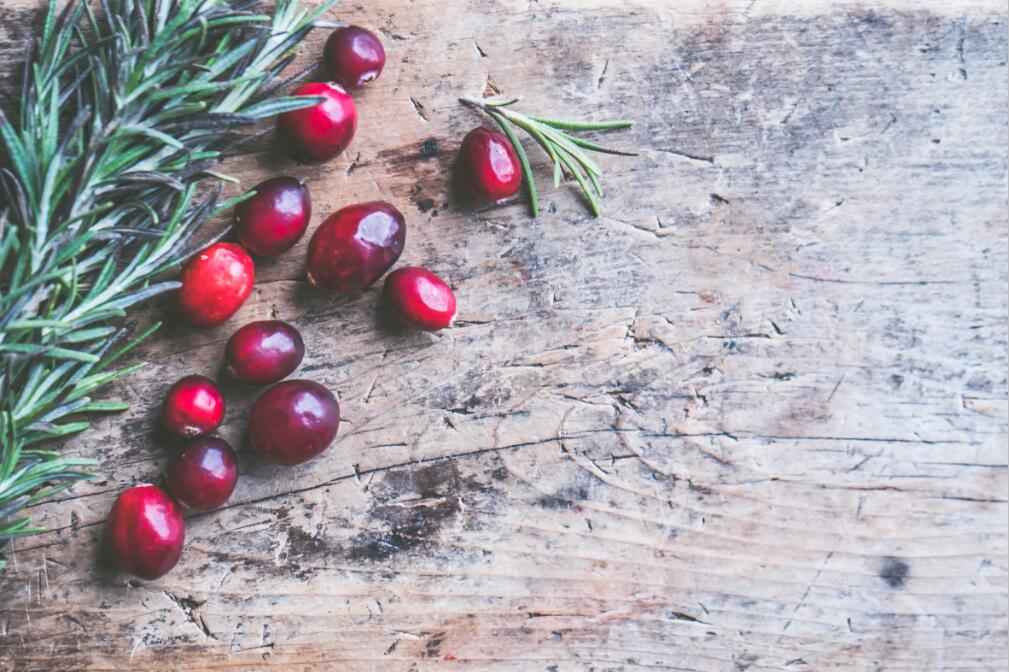 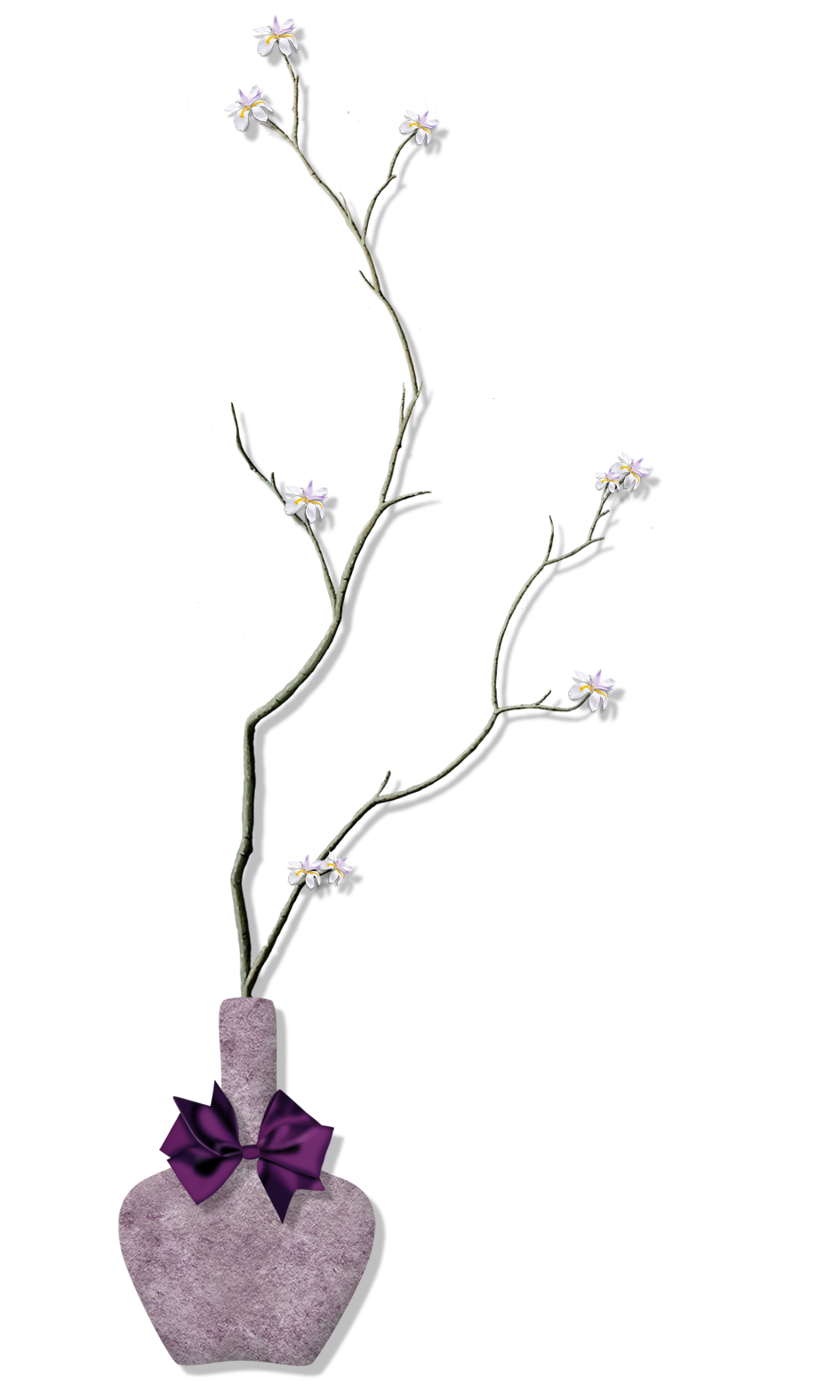 Click here to enter the text Click here to enter the text Click here to enter the text Click here to enter the text Click here to enter the text Click here to enter the text
Click here to enter the text Click here to enter the text Click here to enter the text Click here to enter the text Click here to enter the text Click here to enter the text
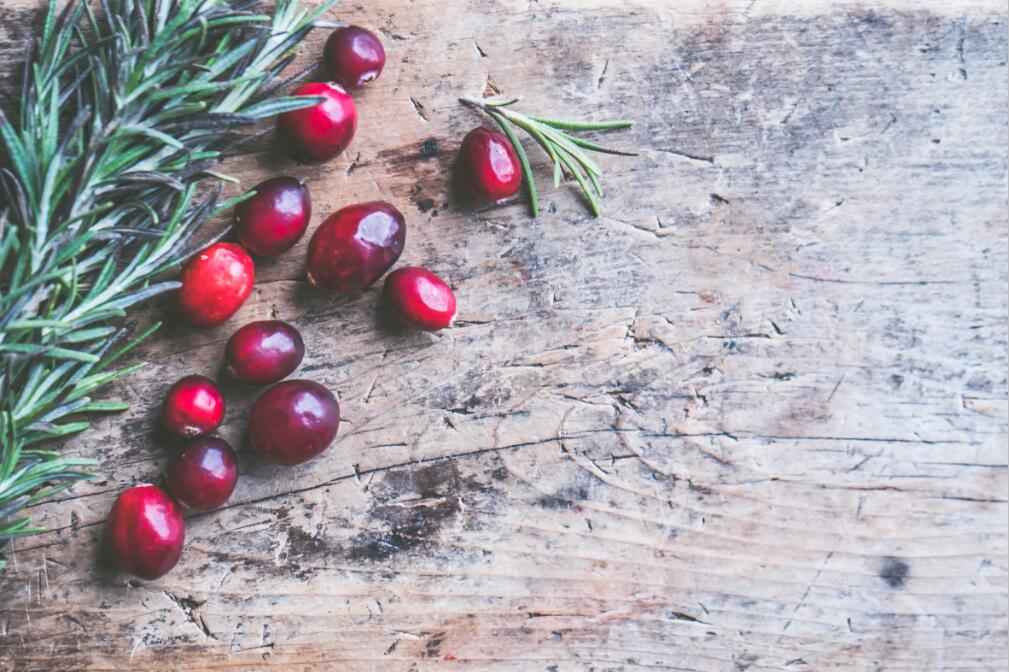 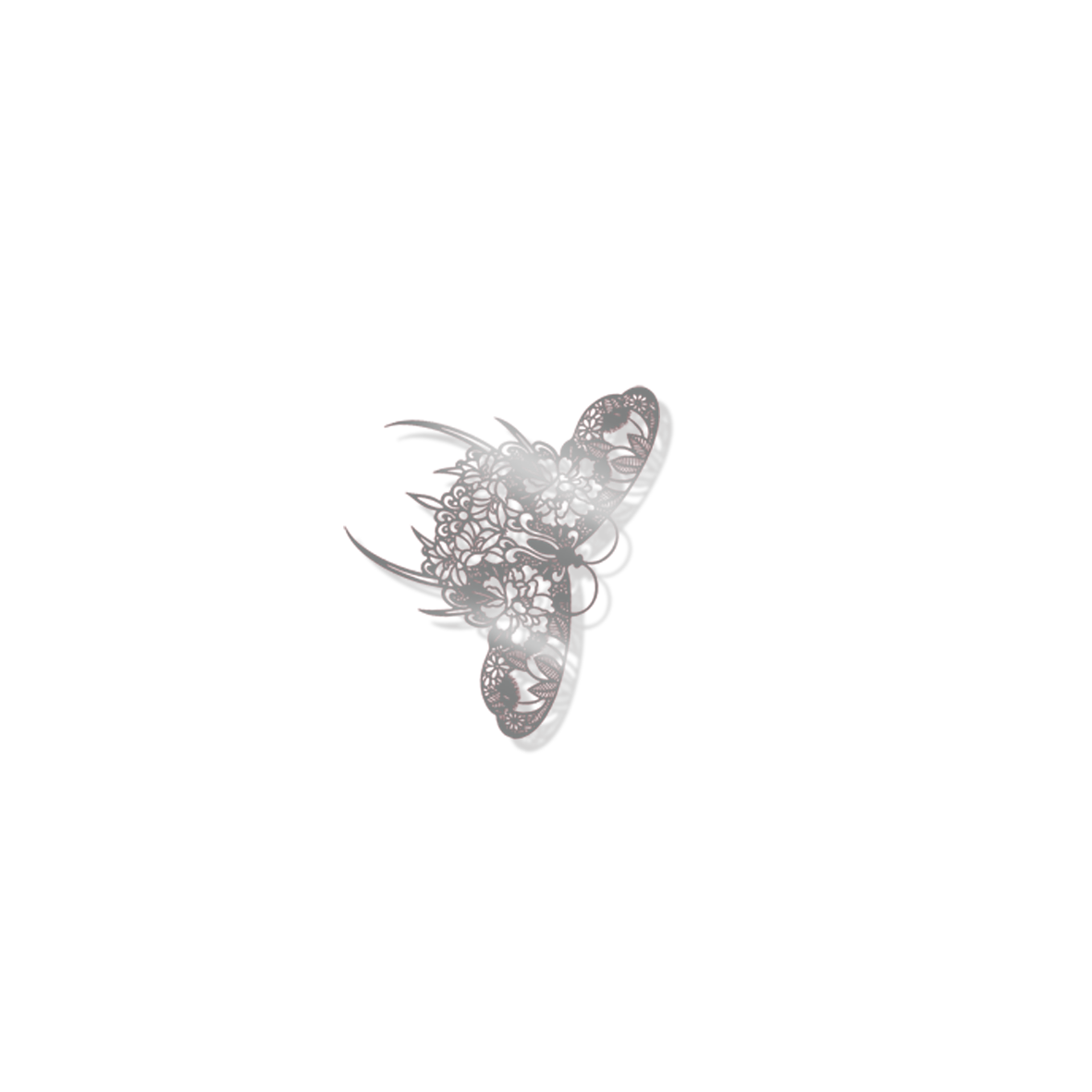 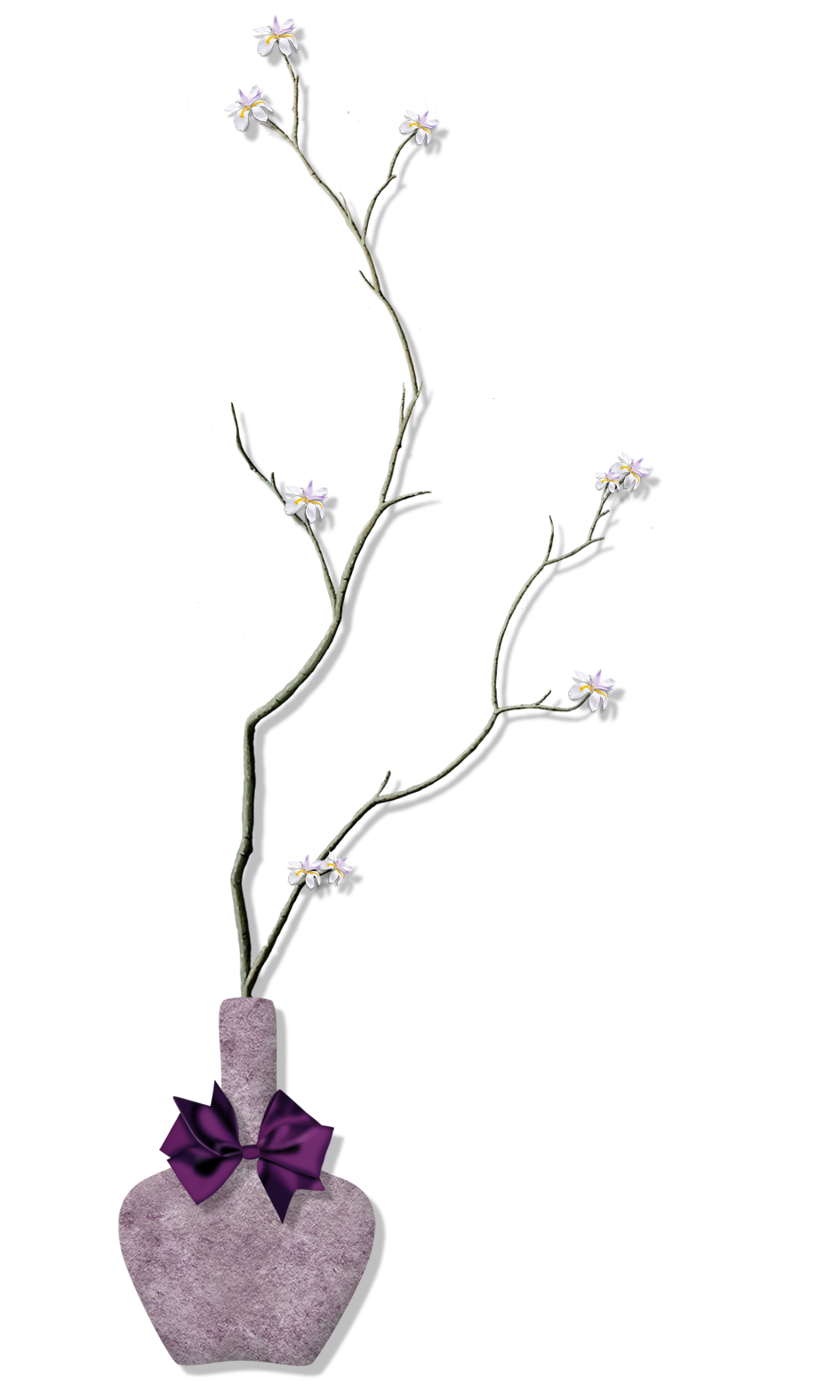 Click here to enter the text Click here to enter the text Click here to enter the text
Click here to enter the text Click here to enter the text Click here to enter the text
标题
enter the title
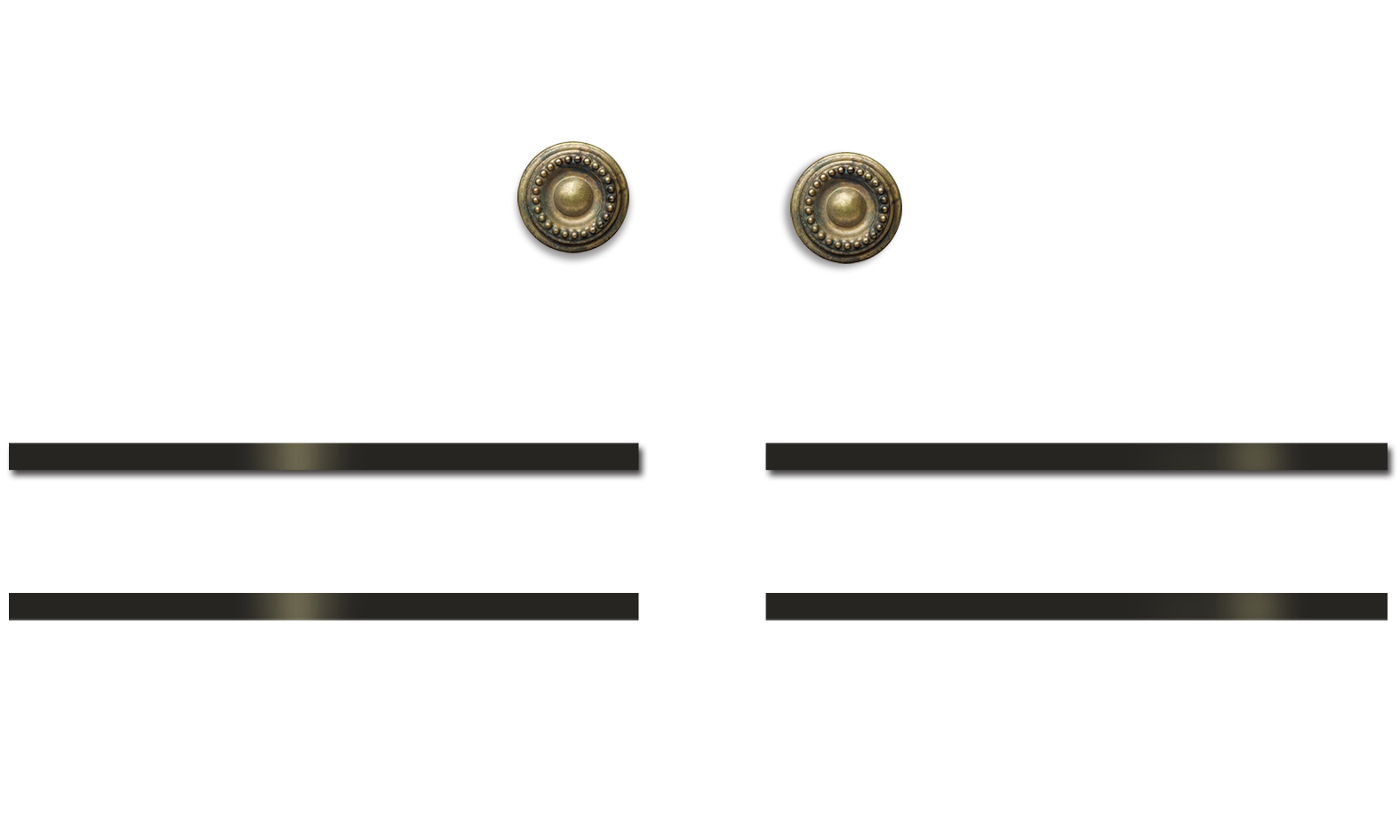 Click here to enter the text Click here to enter the text Click here to enter the text Click here to enter the text Click here to enter the text Click here to enter the text
Click here to enter the text Click here to enter the text Click here to enter the text Click here to enter the text Click here to enter the text Click here to enter the text
Simple and beauty
标 题
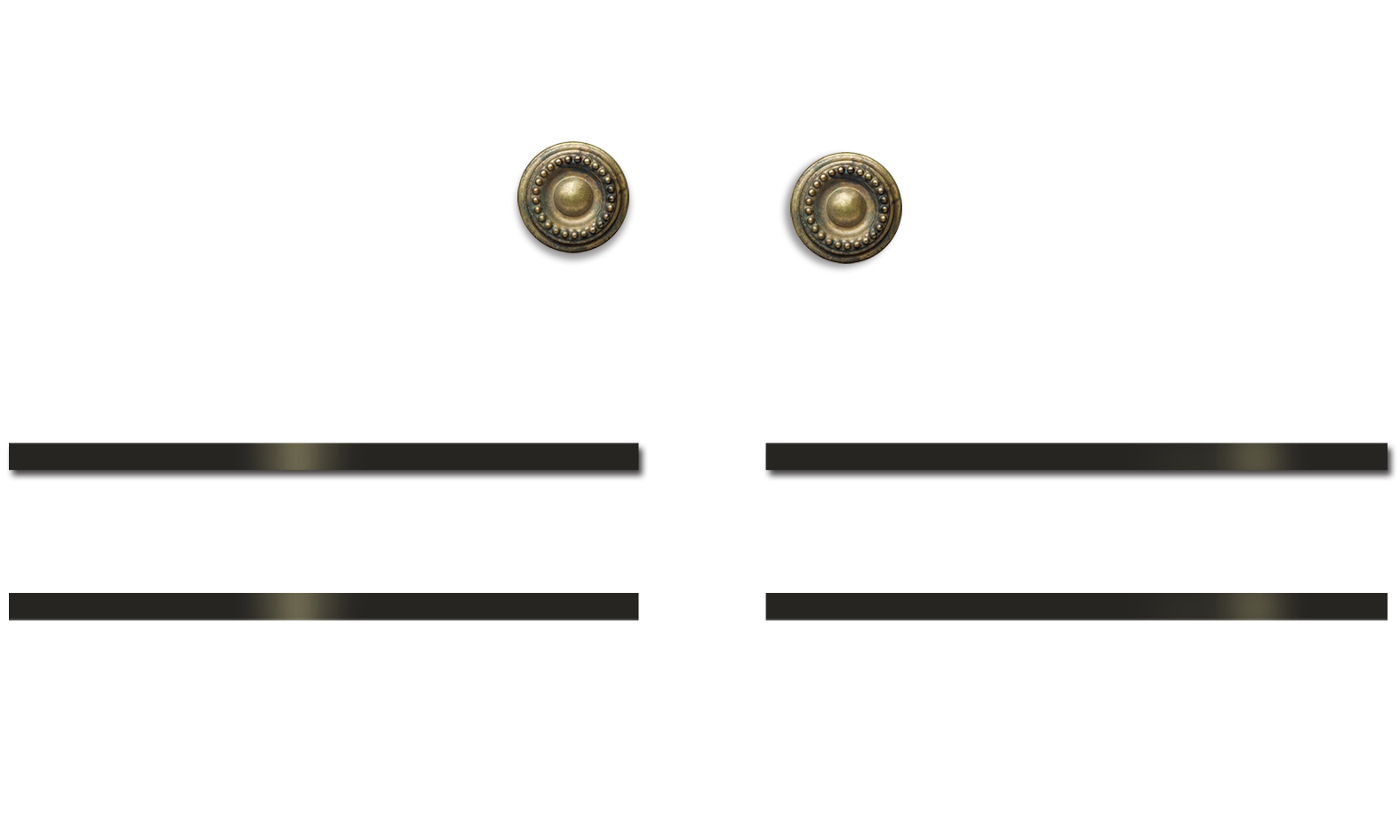 标题
enter the title
Click here to enter the text Click here to enter the text Click here to enter the text Click here to enter the text Click here to enter the text Click here to enter the text Click here to enter the text Click here to enter the text
Simple and beauty
标 题
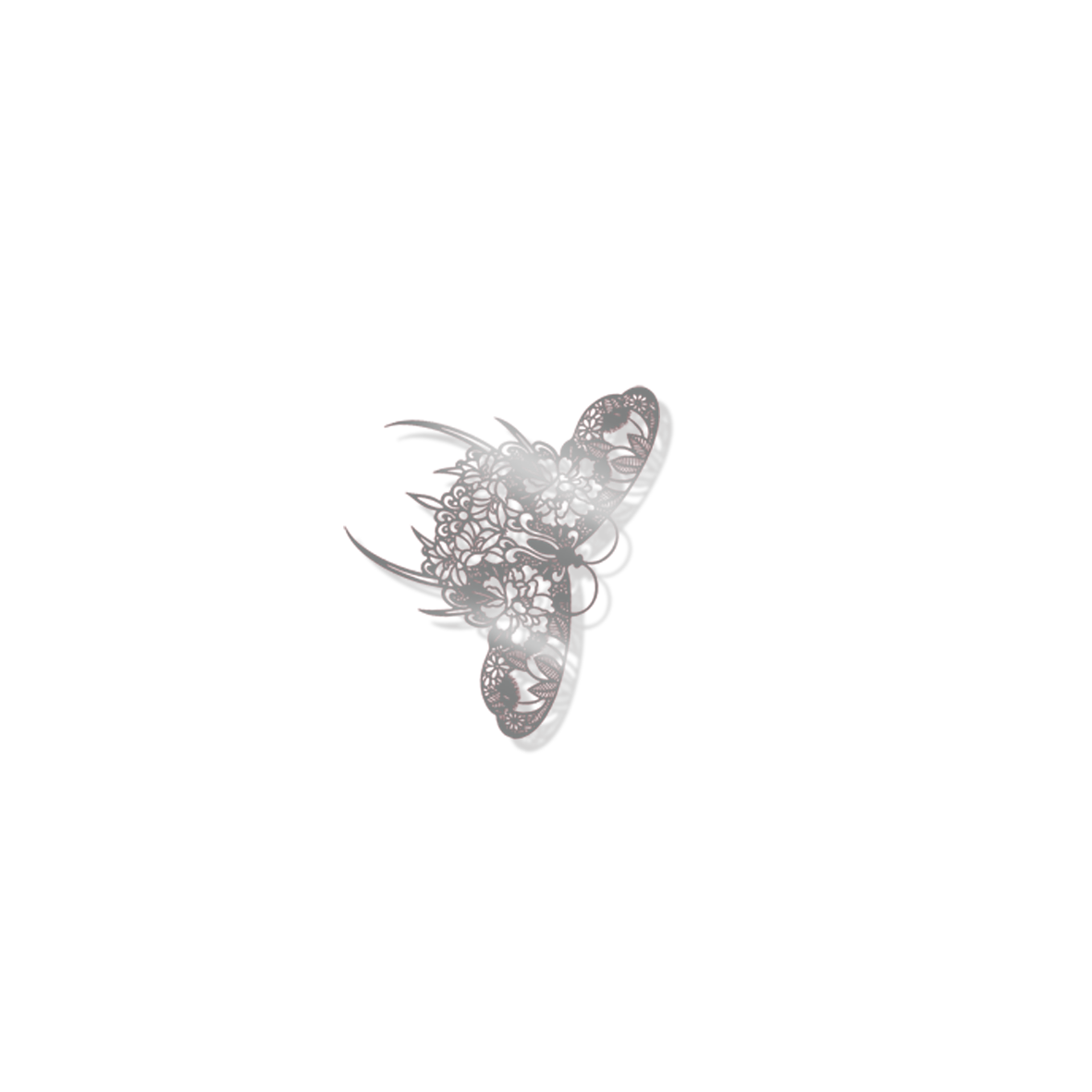 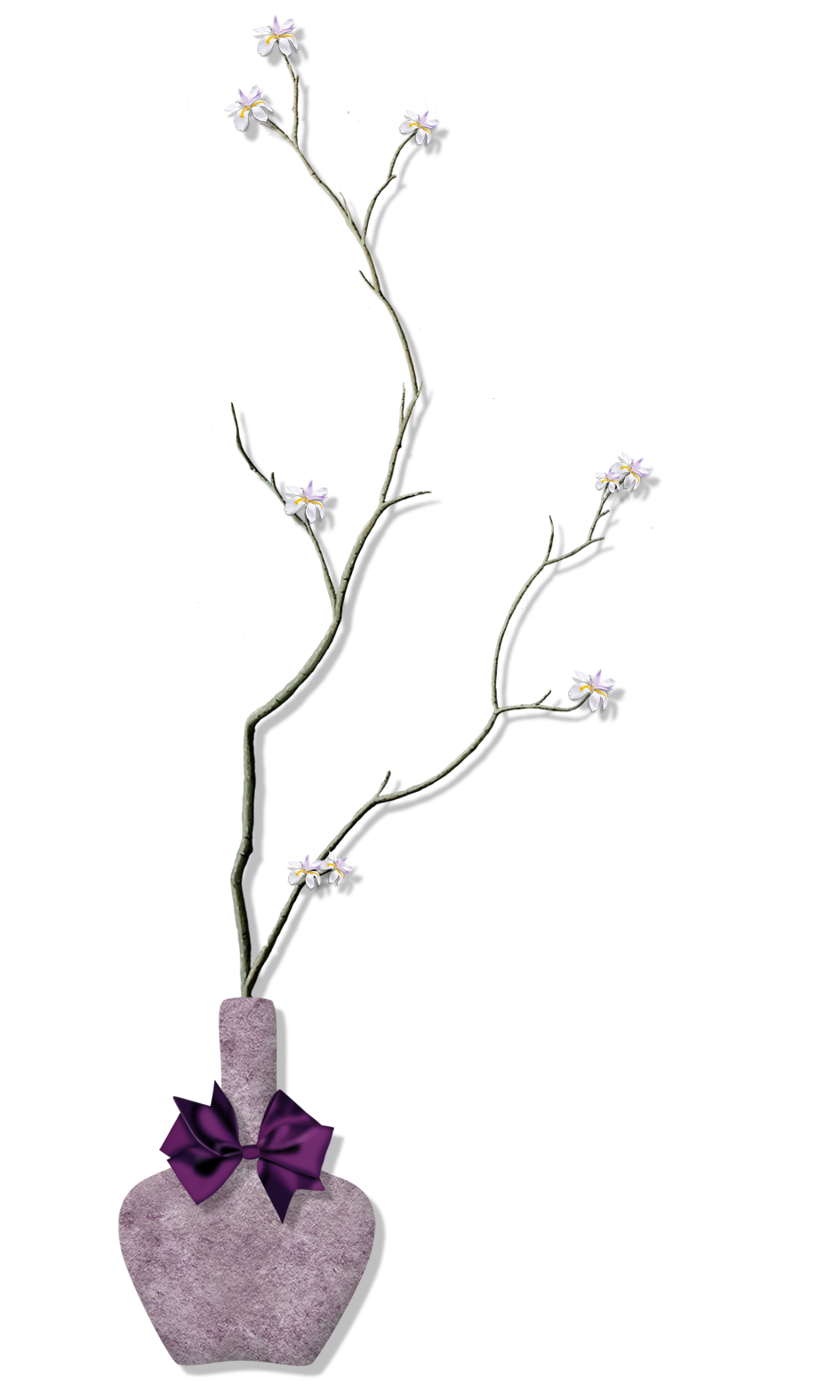 结语
Click here to enter the text Click here to enter the text Click here to enter the text Click here to enter the text Click here to enter the text 
Click here to enter the text Click here to enter the text Click here to enter the text Click here to enter the text
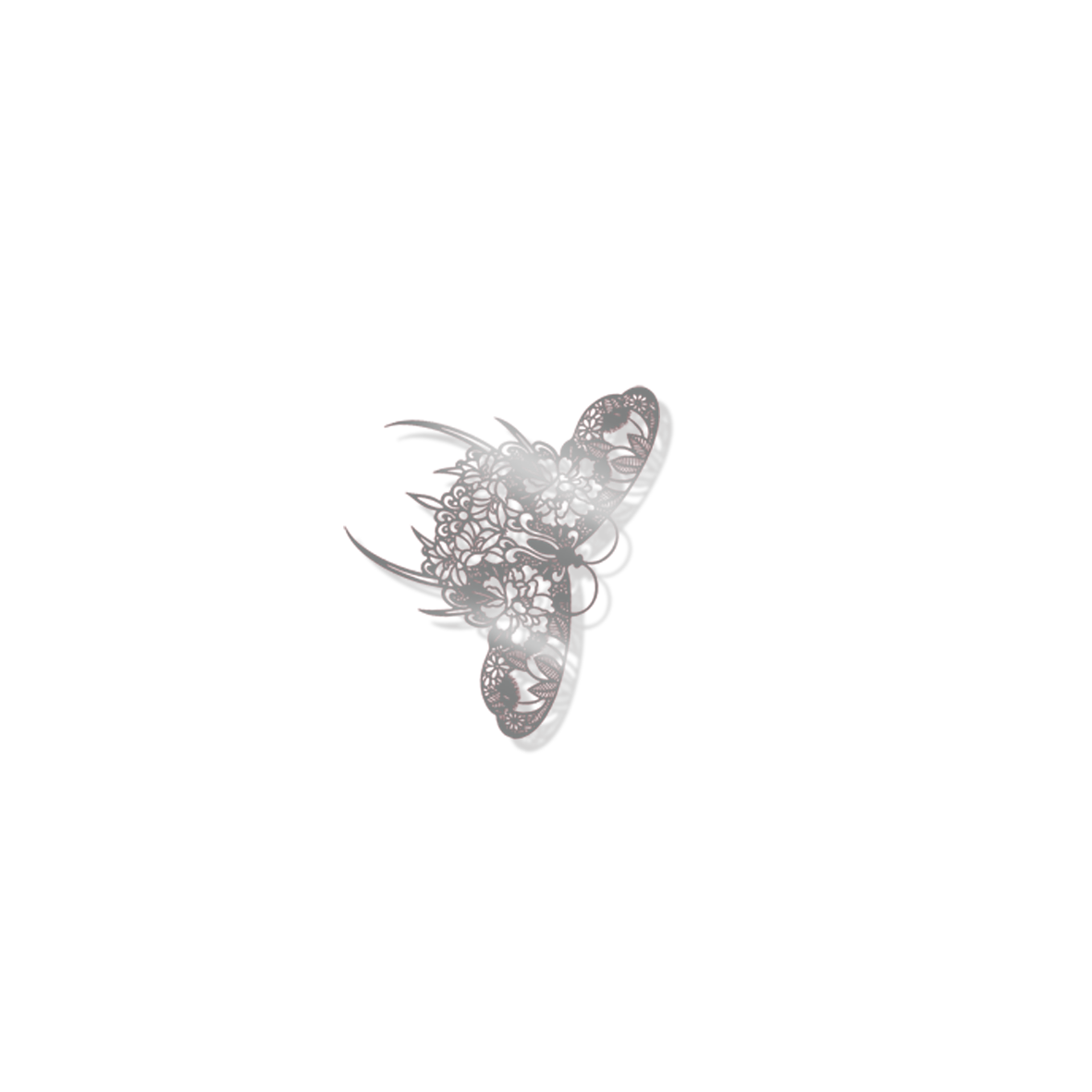 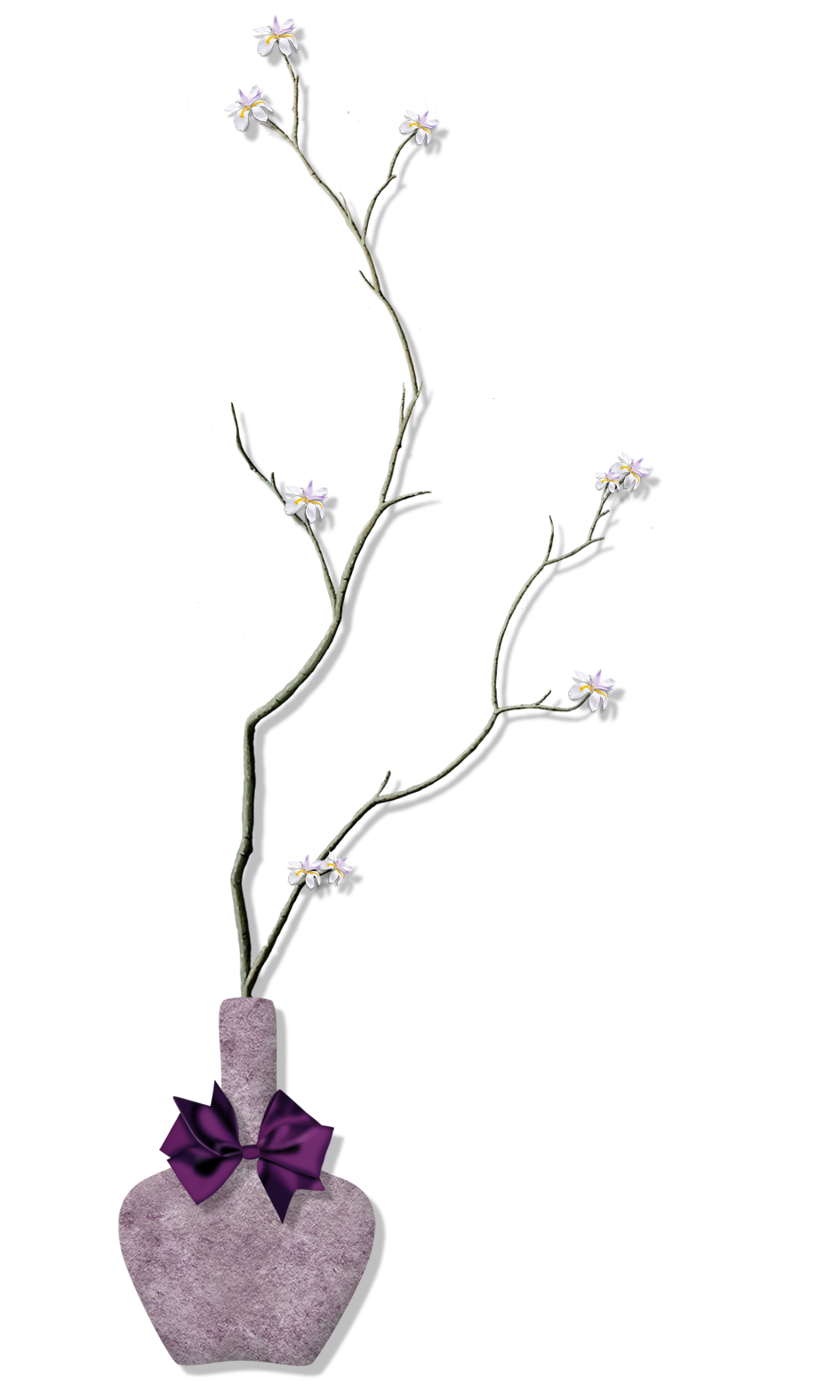 谢谢观赏
Thank you for watching